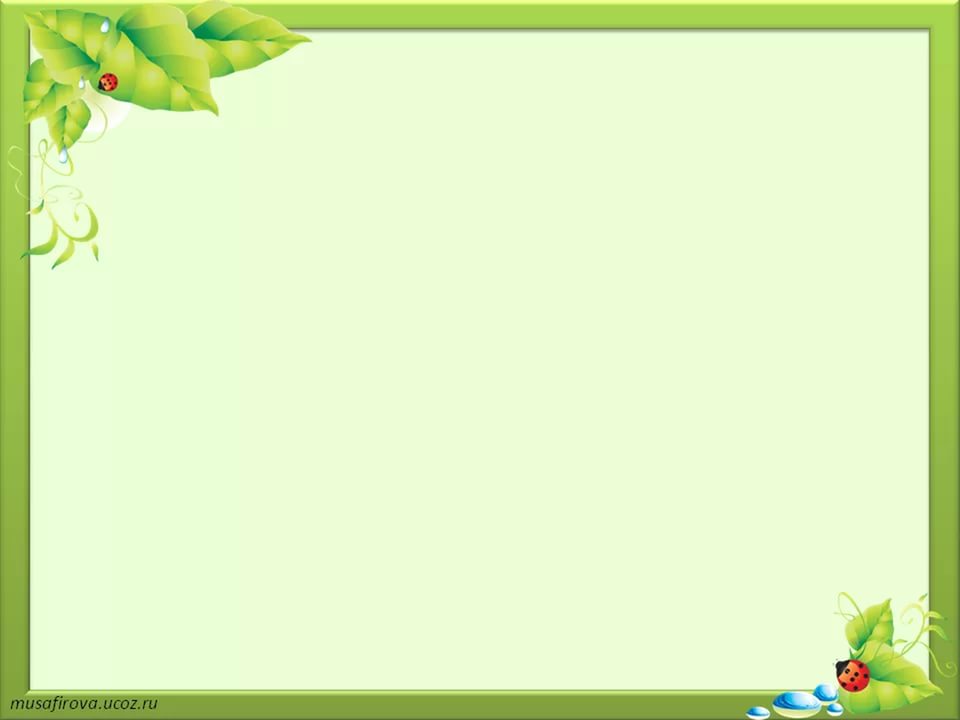 Муниципальное дошкольное образовательное учреждение
Кыринский детский сад «Буратино»
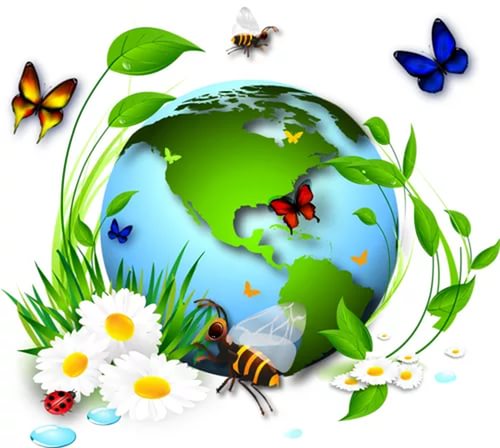 Презентация к докладу 
«Экологическое воспитание  в ДОУ»
из опыта работы воспитателя 
Бурлаковой Светланы Викторовны
2017 год
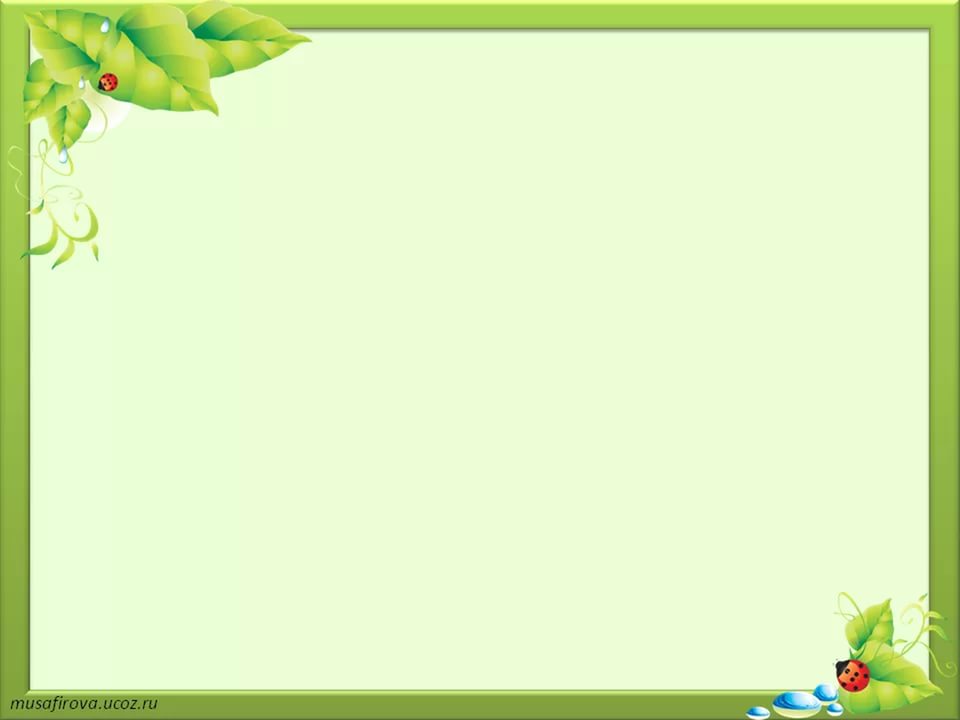 Природа – это богатейшая кладовая, неоценимое
богатство для интеллектуального, нравственного и
речевого развития ребенка.
/В. А. Сухомлинский/
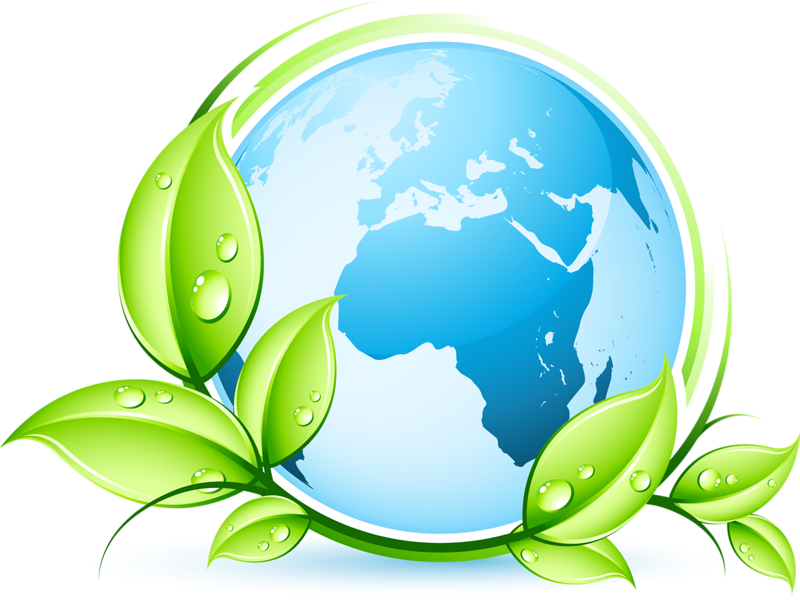 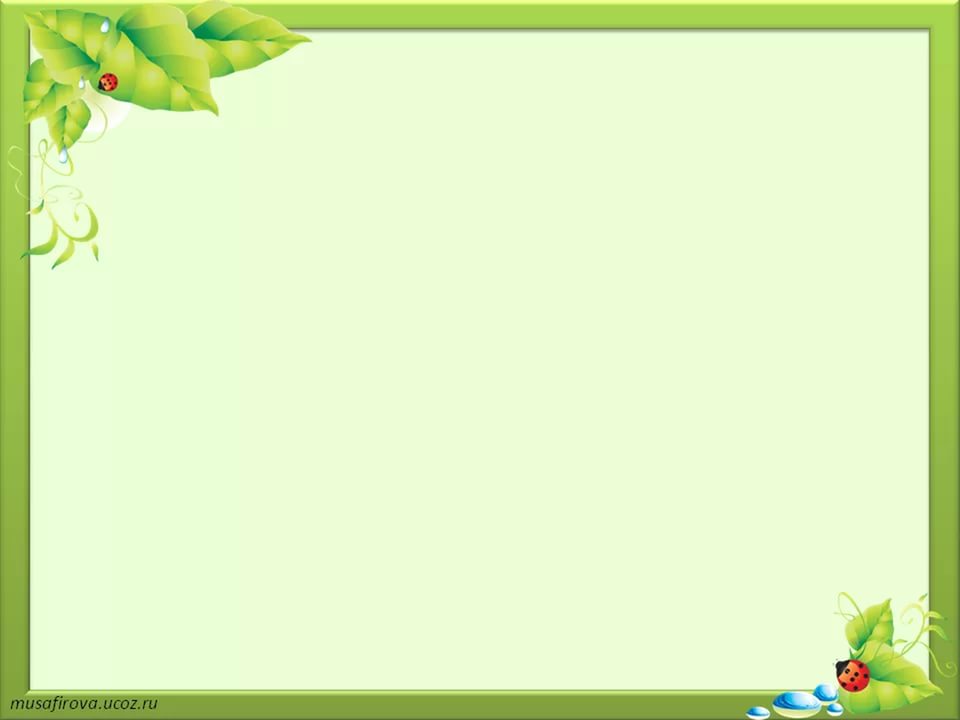 Мир , окружающий ребенка, — это прежде всего мир природы с безграничным богатством явлений, с неисчерпаемой красотой. 
Здесь, в природе, 
вечный источник детского разума. 
В. Сухомлинский
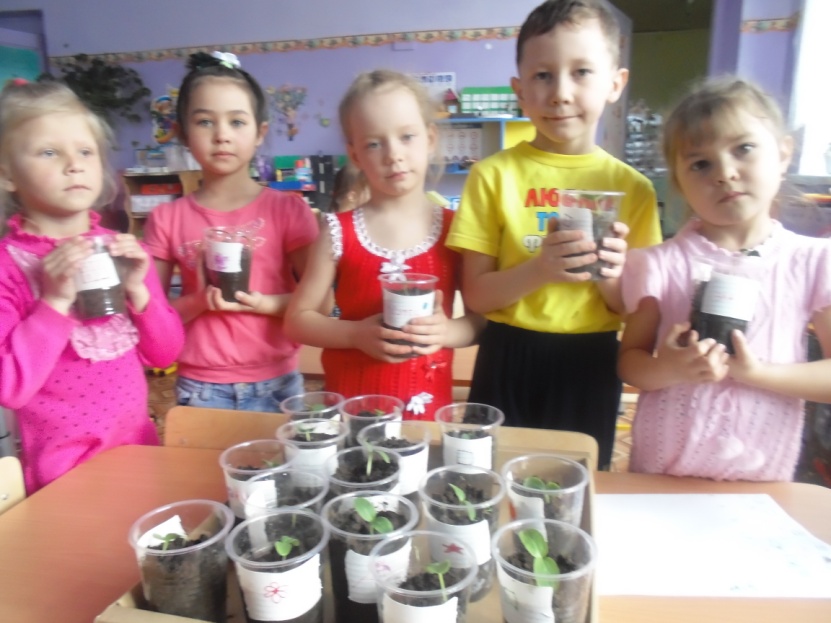 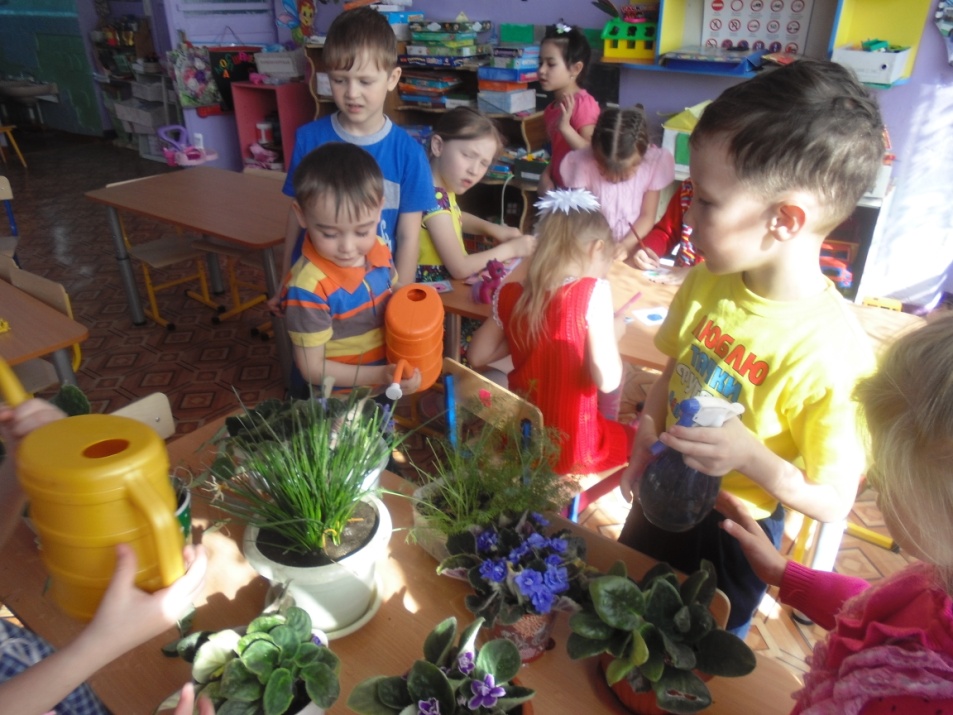 Любить природу – значит любить Родину” 
М.Пришвин
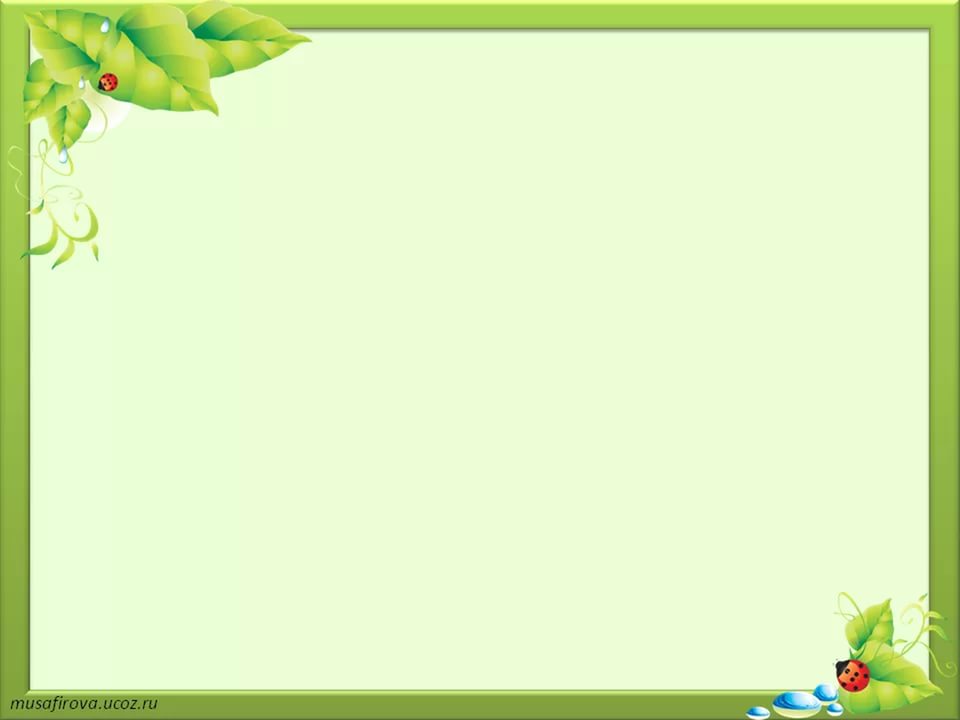 Цель экологического воспитания дошкольников - формирование начал экологической культуры, становление осознанно-правильного отношения к природе во всем её разнообразии, к людям, охраняющим её, отношение к себе как части природы, понимание ценности жизни и здоровья и их зависимости от окружающей среды
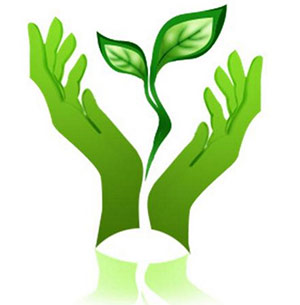 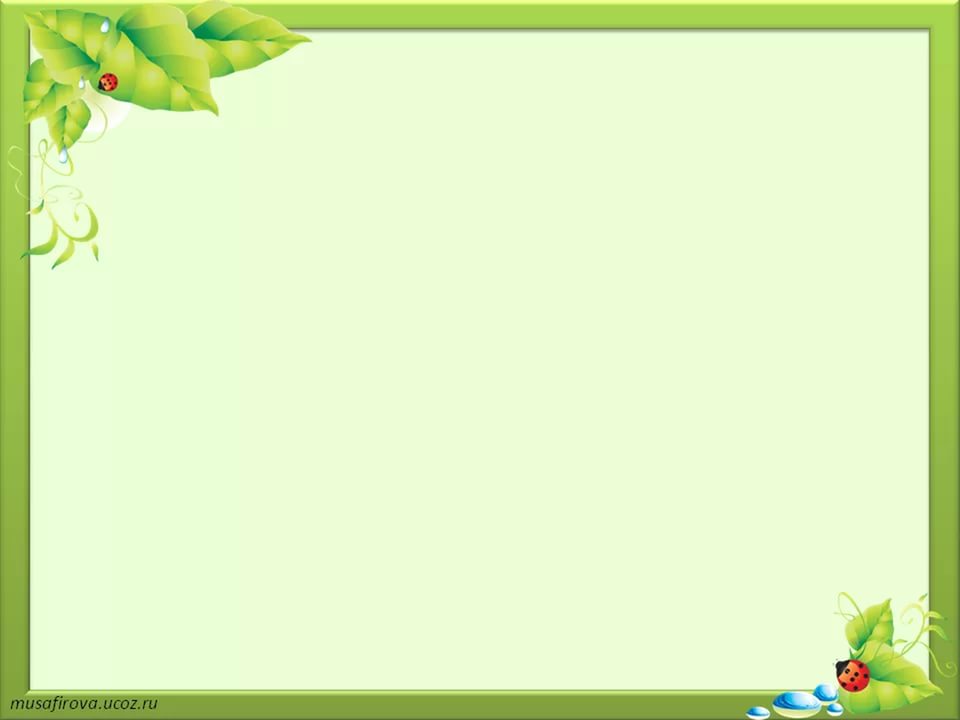 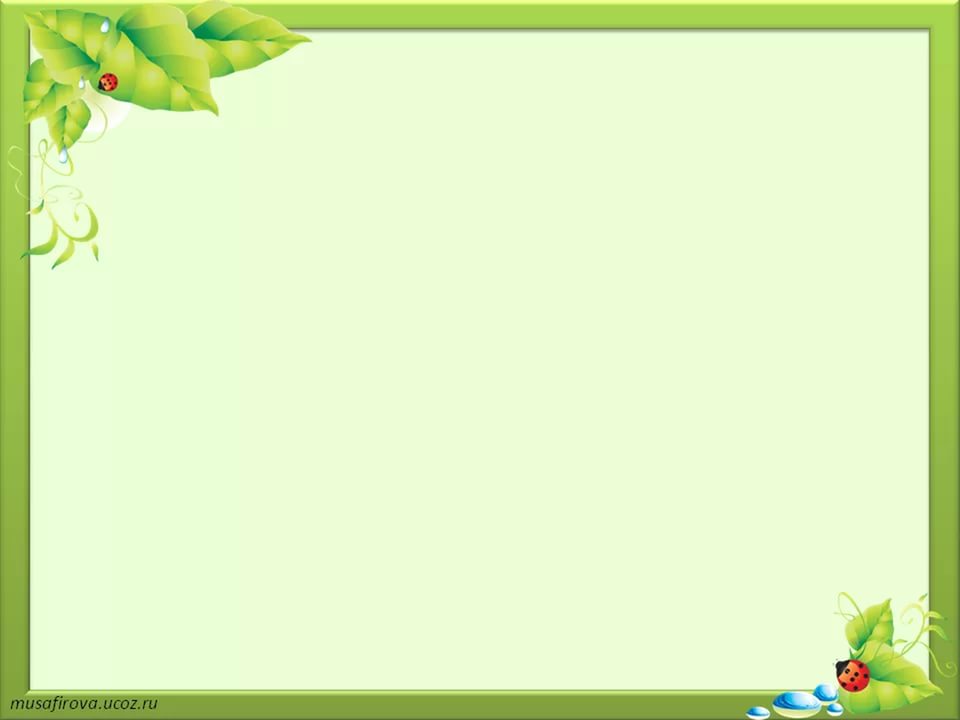 содержание экологического воспитания включает в себя два блока
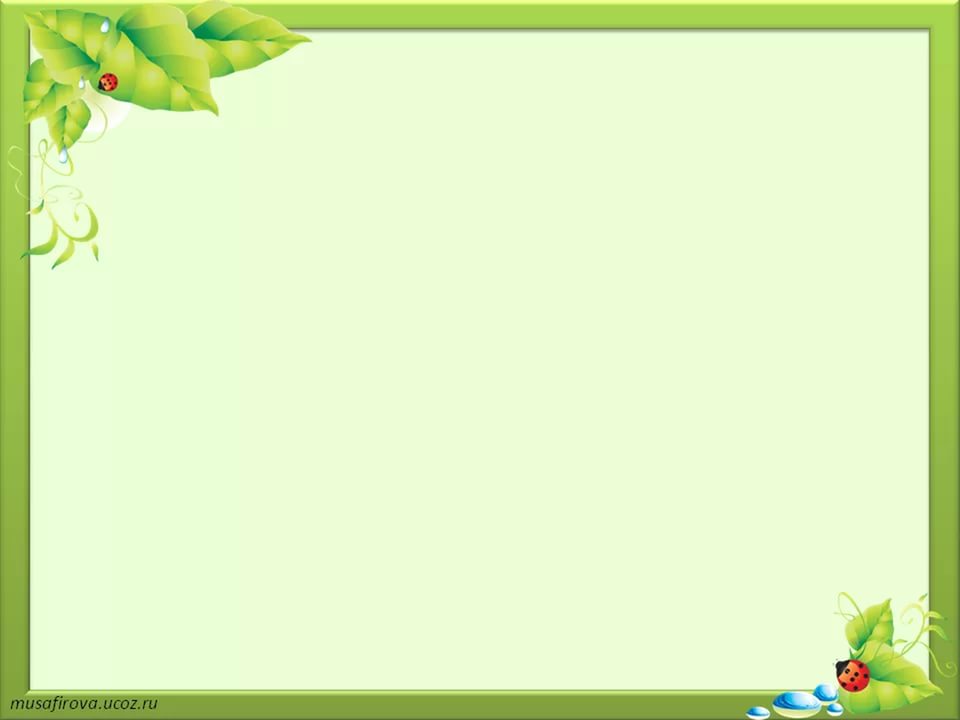 Формы и методы экологической работы с детьми
1. Создание экологической среды в дошкольном учреждении
2 .  Наблюдение
3.   Игра — это еще один очень важный метод экологического воспитания
4. Экскурсия
5. Экологические занятия
6. Экологические праздники и досуги
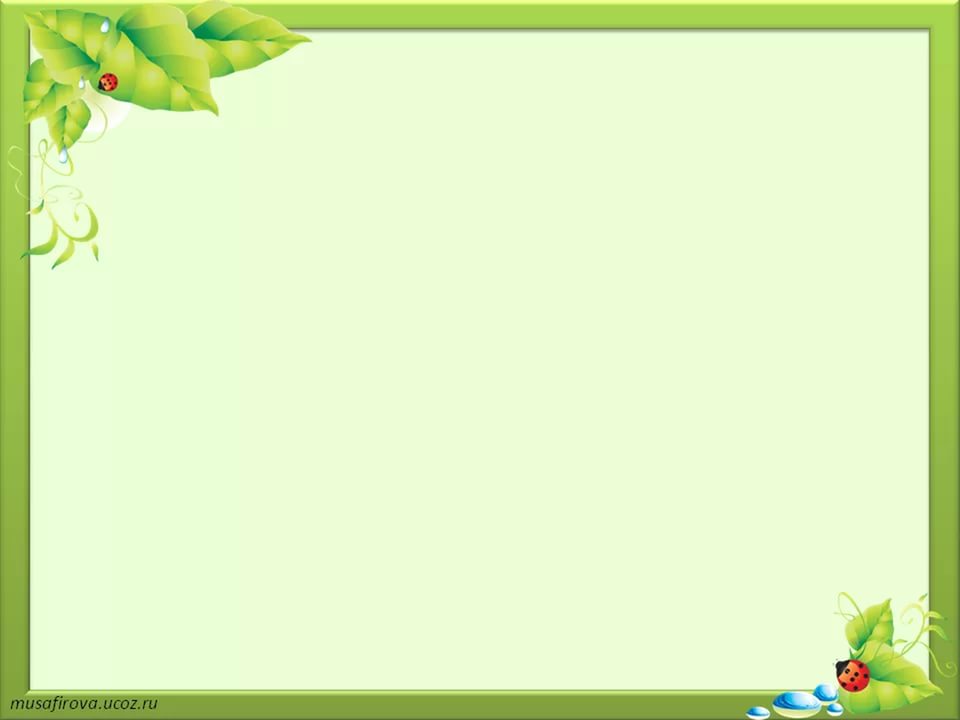 1. Создание экологической среды в дошкольном учреждении - это непрерывный процесс, который включает в себя организацию «экологических пространств», их совершенствование и коррекцию, ежедневное поддержание условий, необходимых для жизни всех живых существ
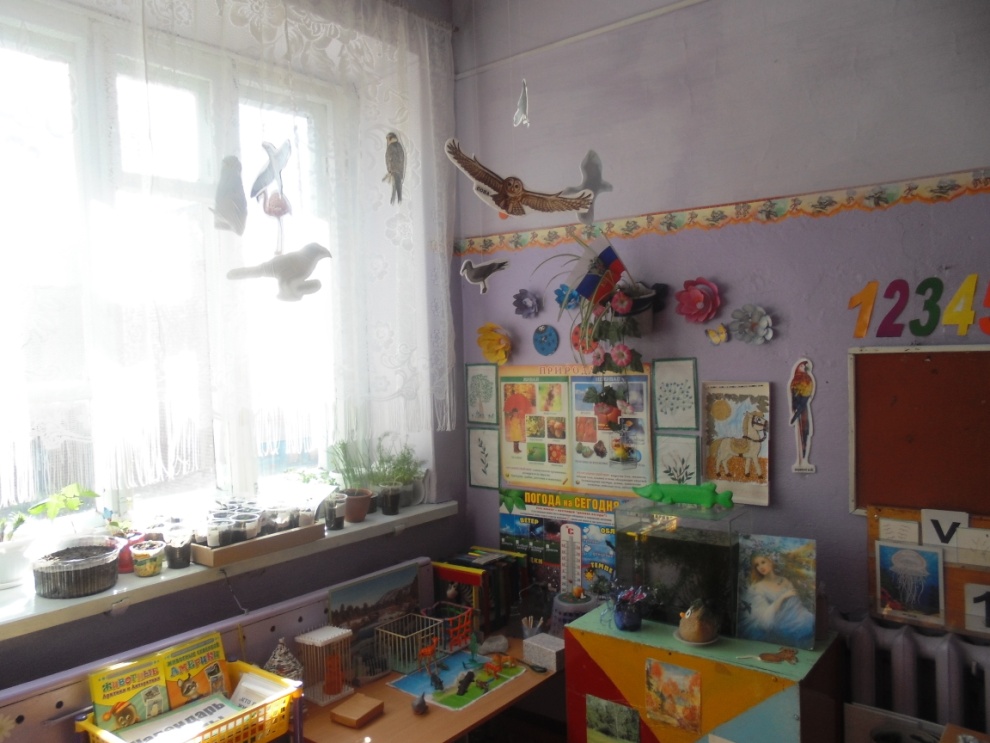 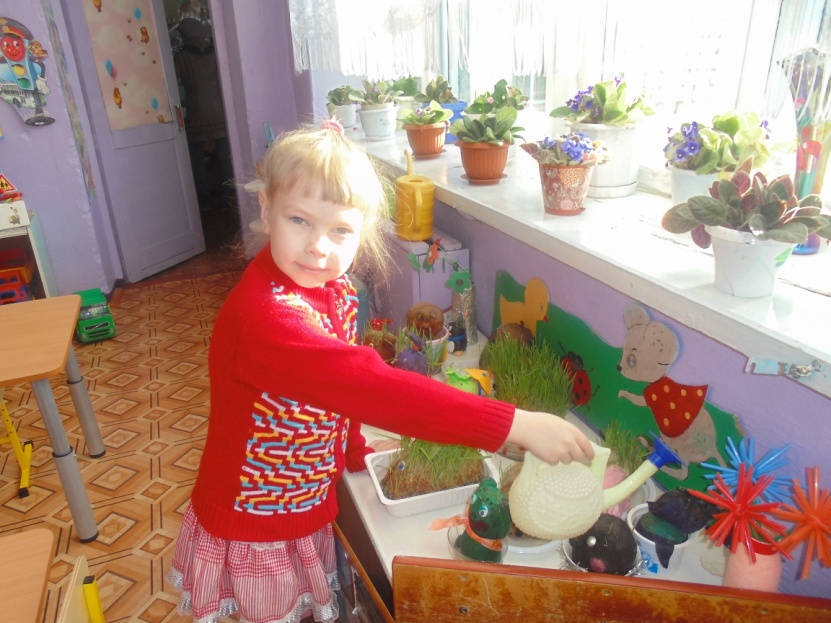 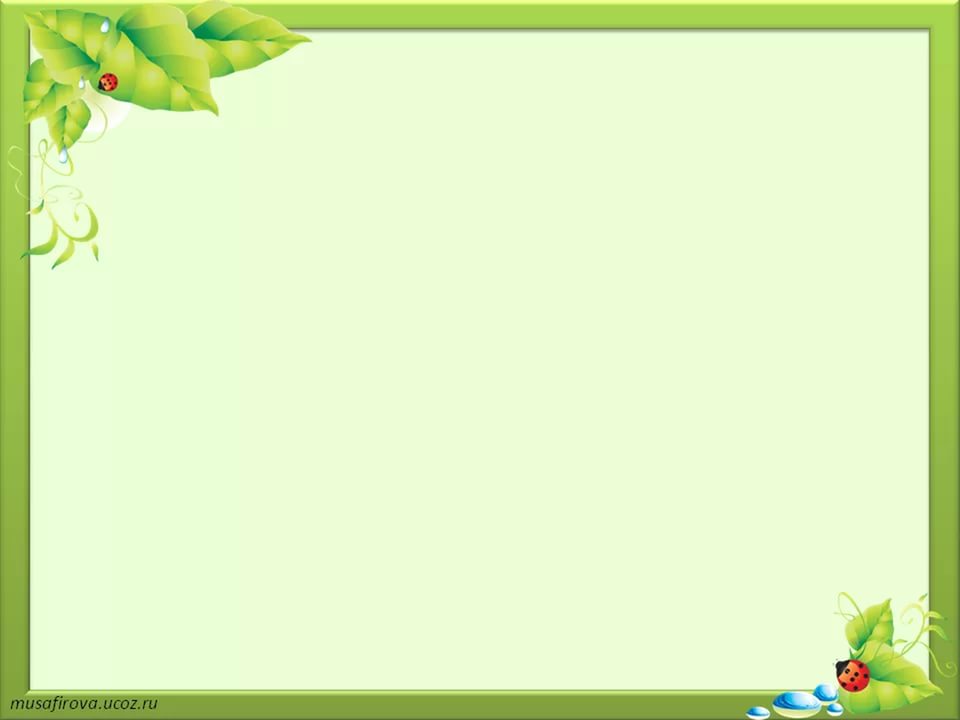 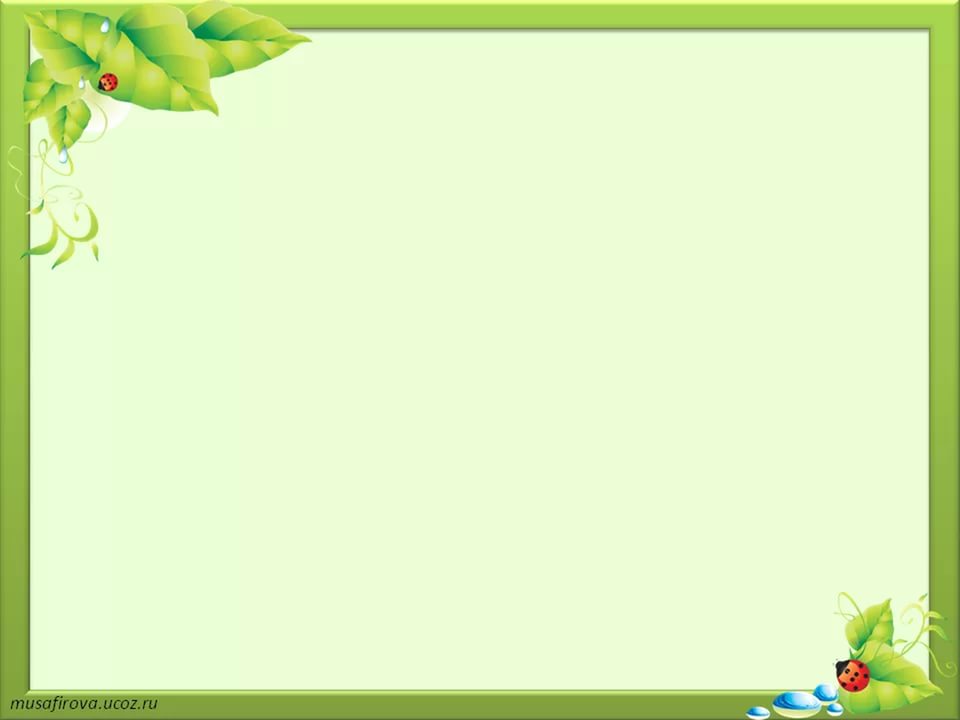 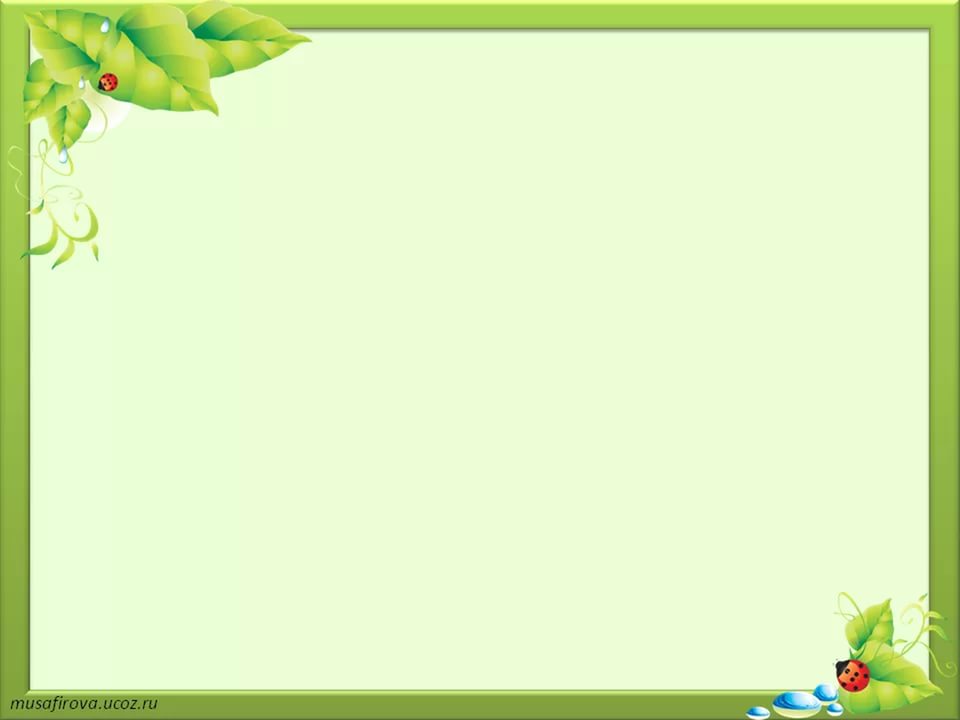 2 . Наблюдение
Среди разнообразных методов экологического воспитания дошкольников важное место следует отвести наблюдению
 Его сущность заключается в чувственном познании природных объектов, в познании их через различные формы восприятия — зрительное, слуховое, тактильное, вкусовое, обонятельное
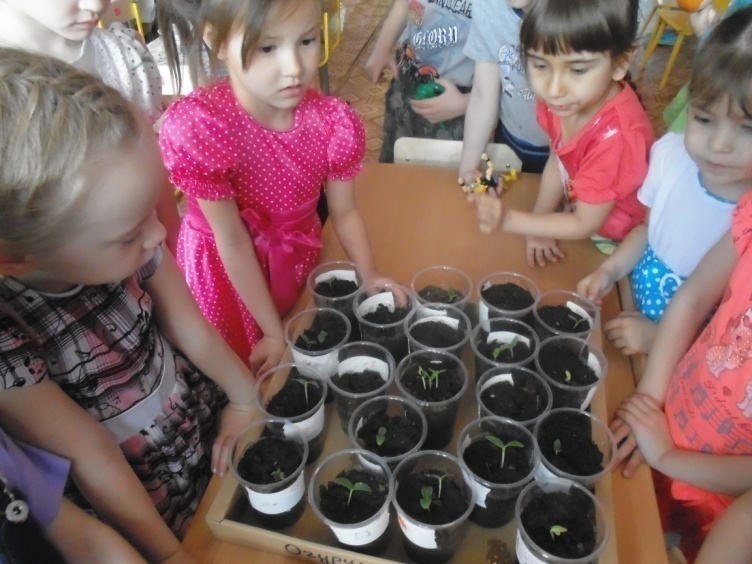 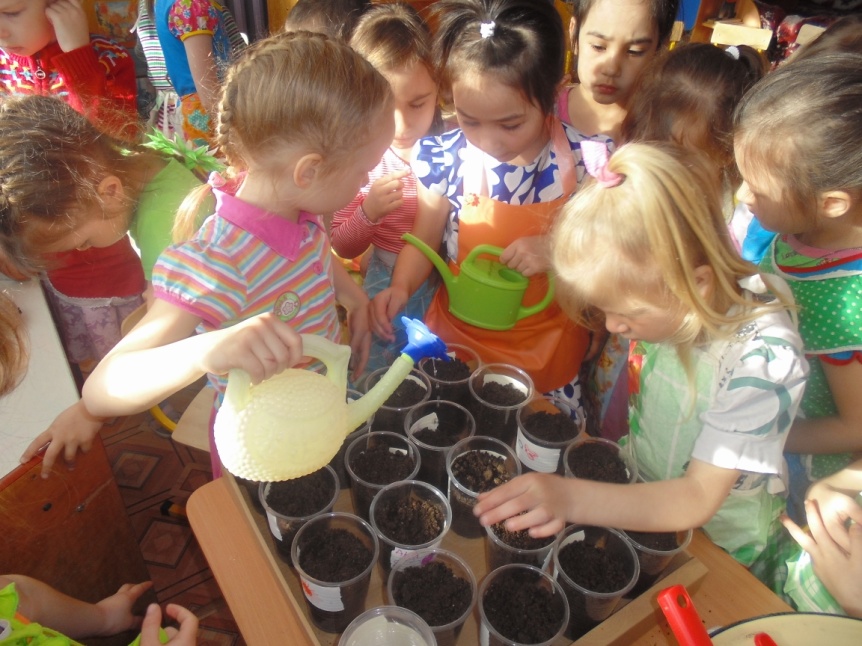 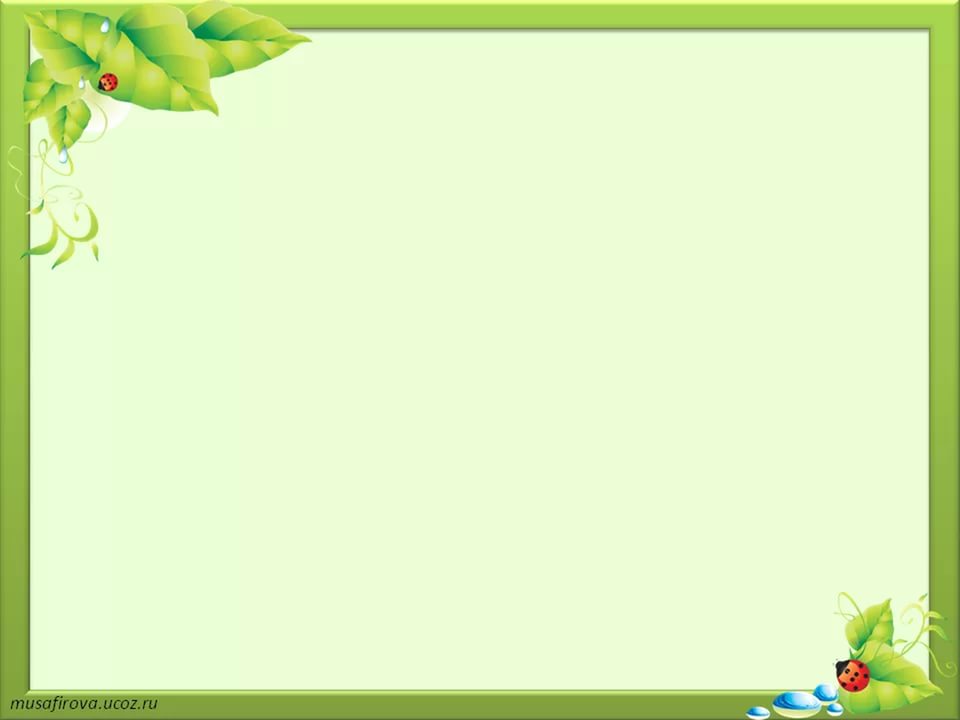 Требования к проведению наблюдений:
Любой объект природы должен быть максимально доступен для восприятия
(Ребенок должен сам видеть объект и все, что с ним происходит, слышать звуки, исходящие от него, иметь возможность почувствовать запах, подержать его в руках, если это возможно)
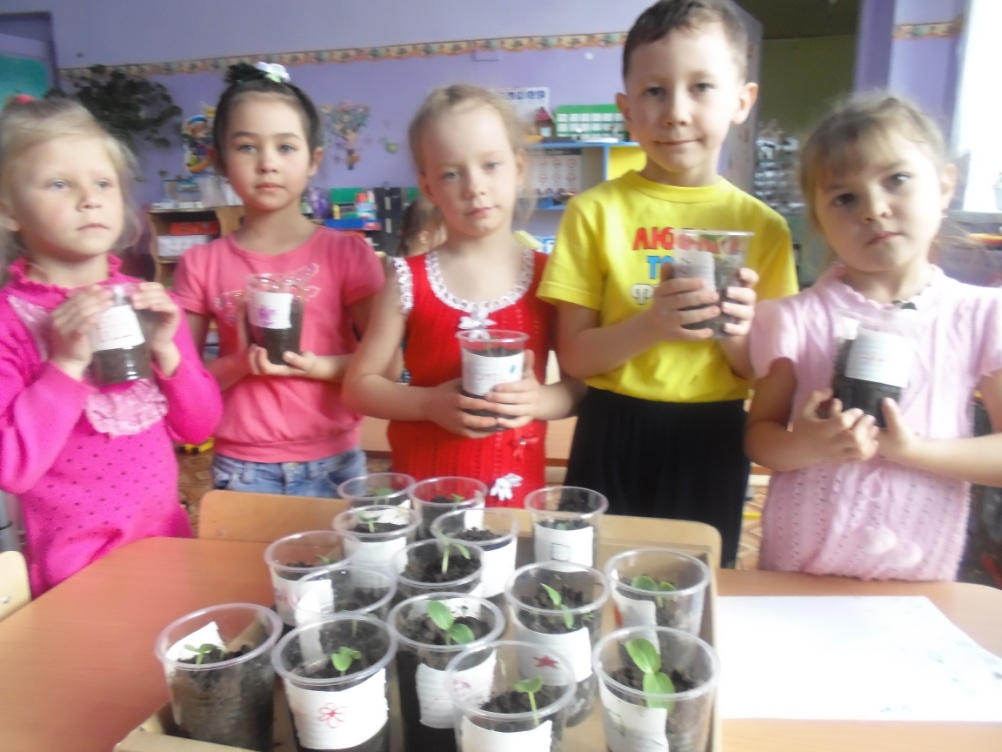 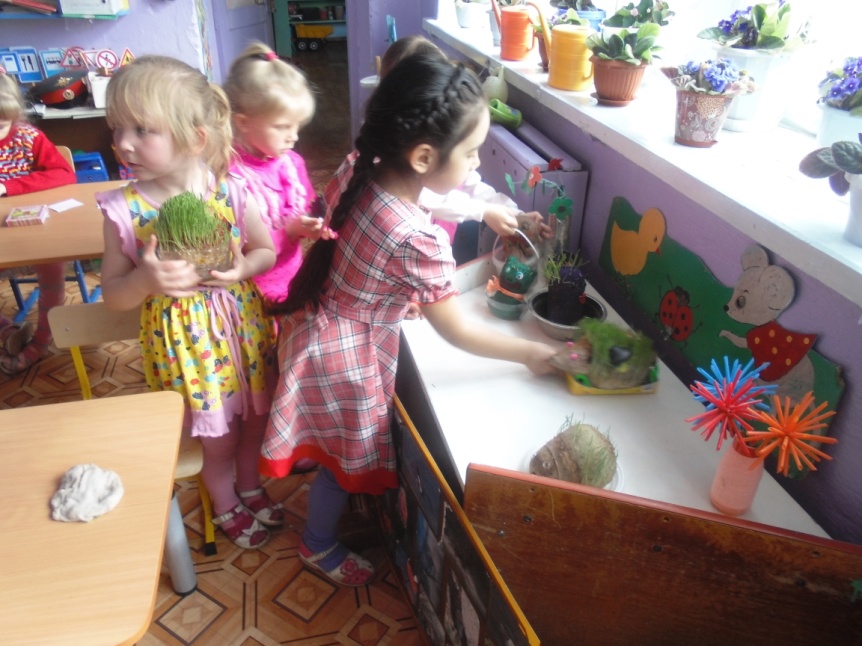 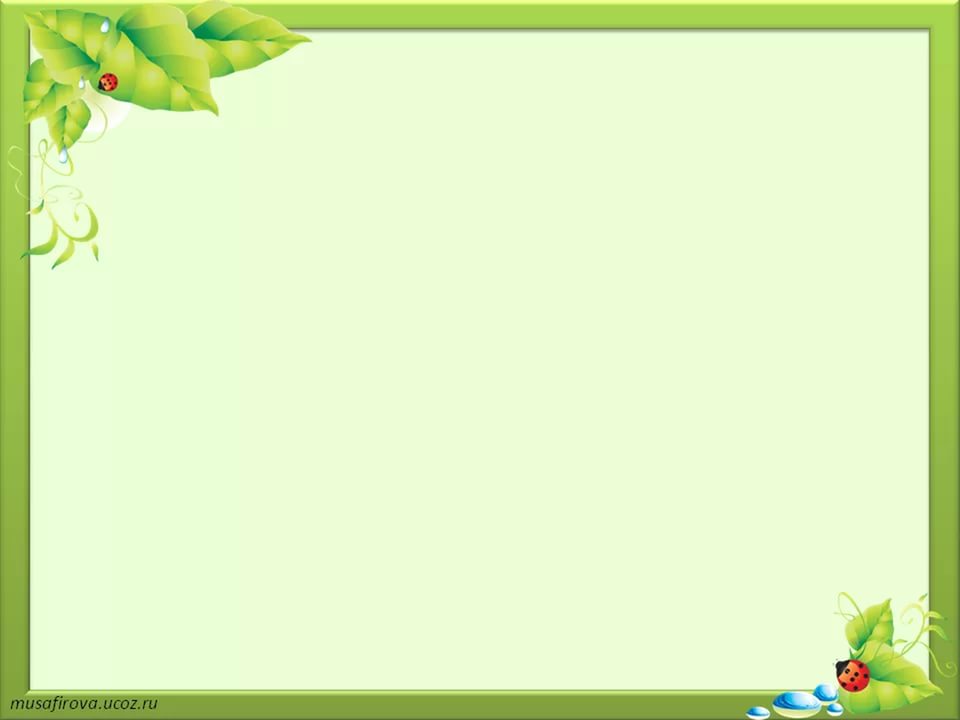 Временным параметром наблюдения: рассматривание, восприятие любых объектов и явлений природы должны быть непродолжительными
(3-10 минут — оптимальное время для интенсивной умственной деятельности детей, для сосредоточения внимания и самостоятельного получения и усвоения информации)
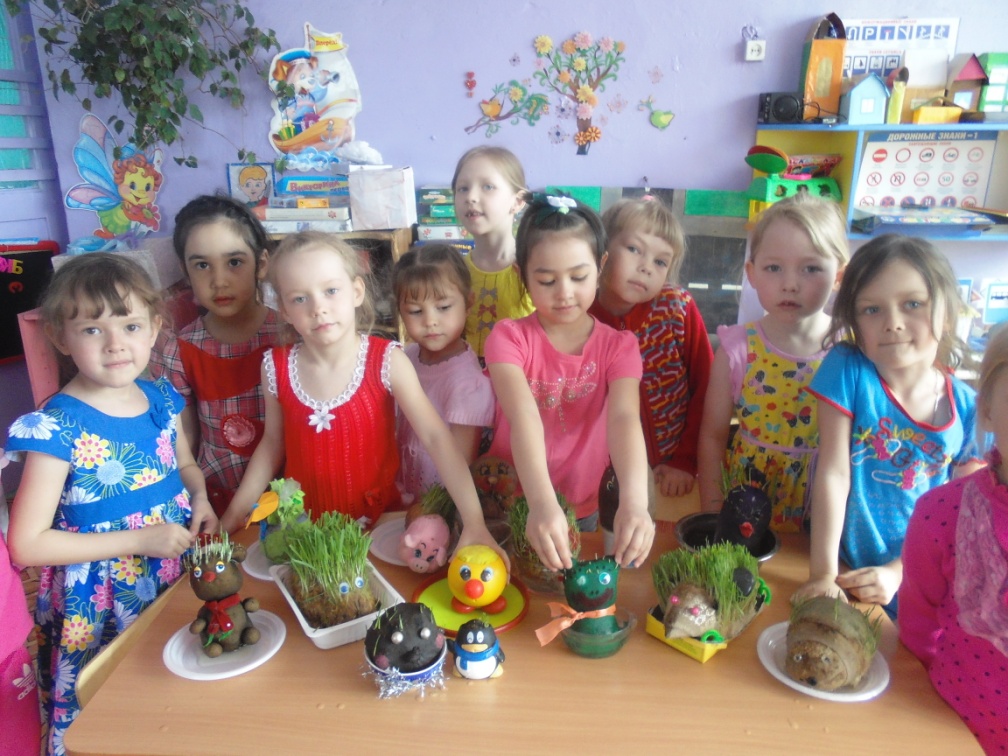 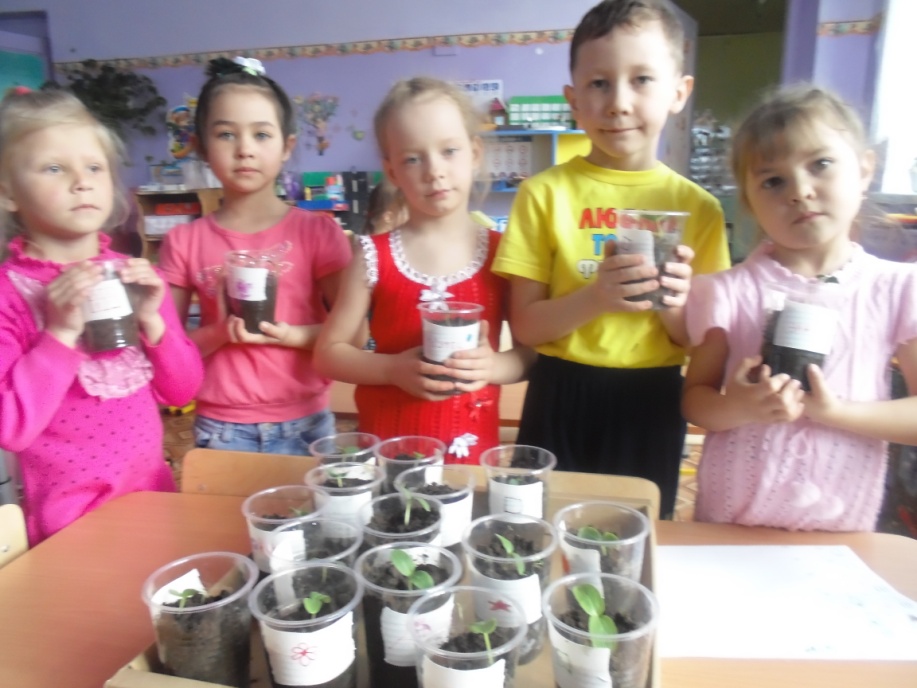 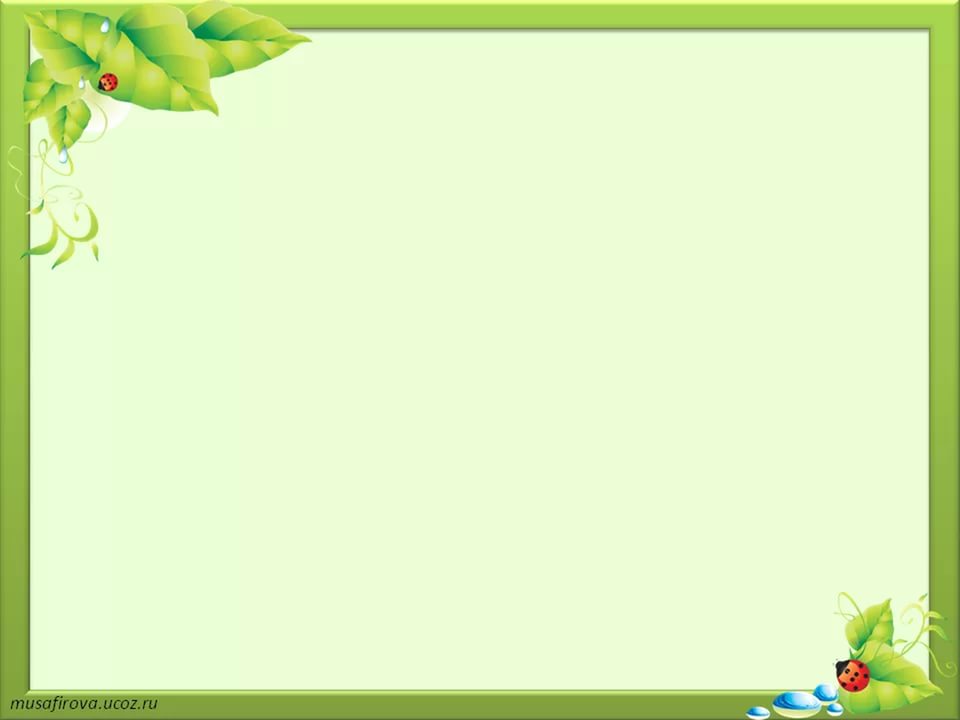 Третье требование связано со структурой наблюдений
Каждое из них имеет начало, основную часть и конец
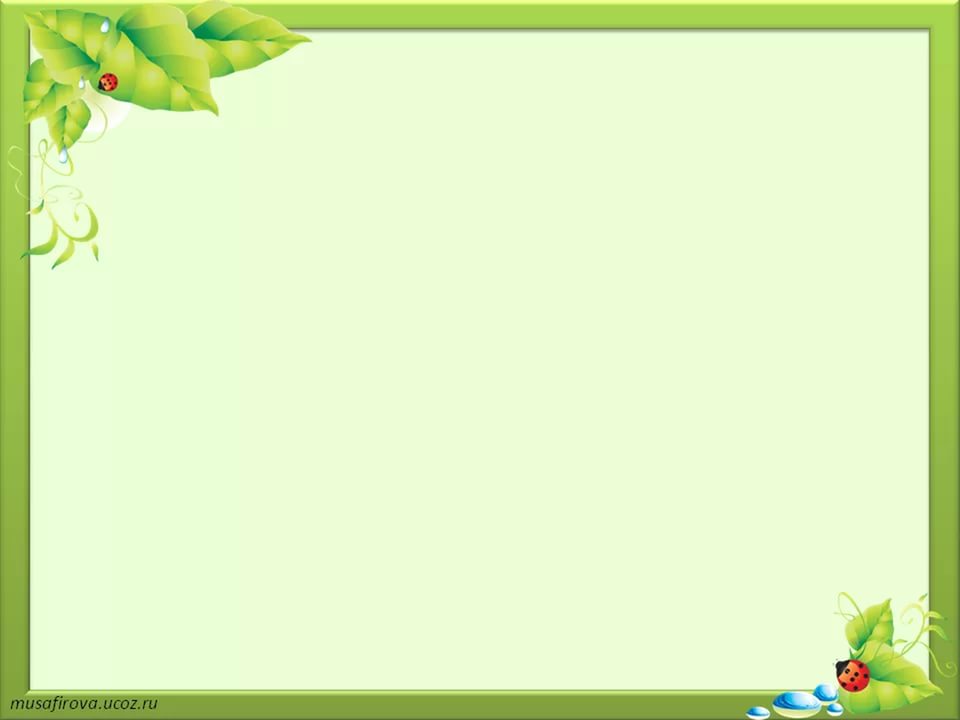 3.Игра 
Игра -  это еще один очень важный метод экологического воспитания
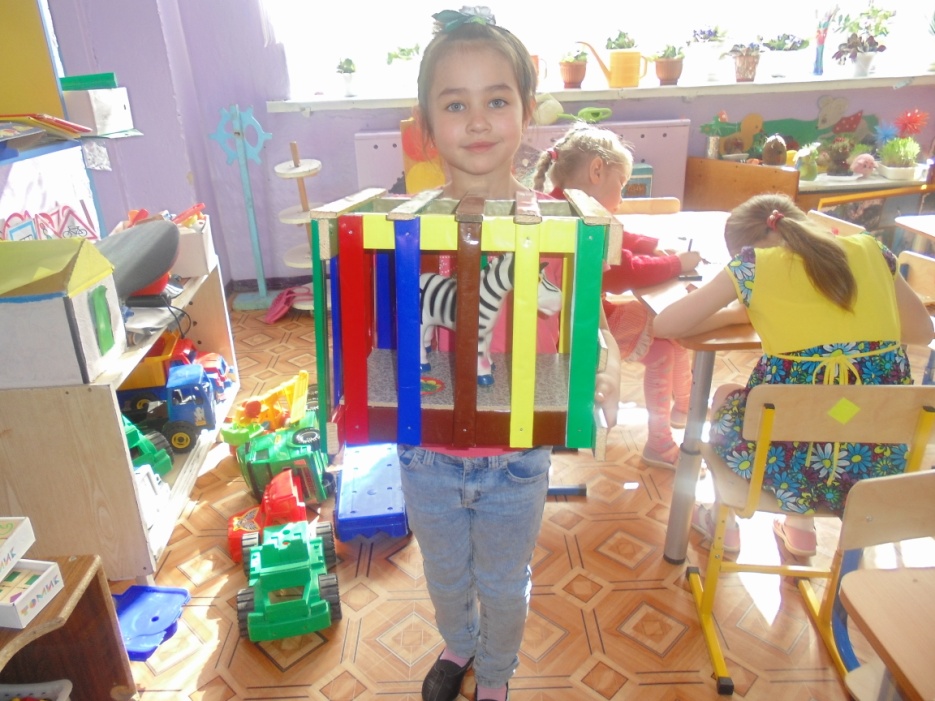 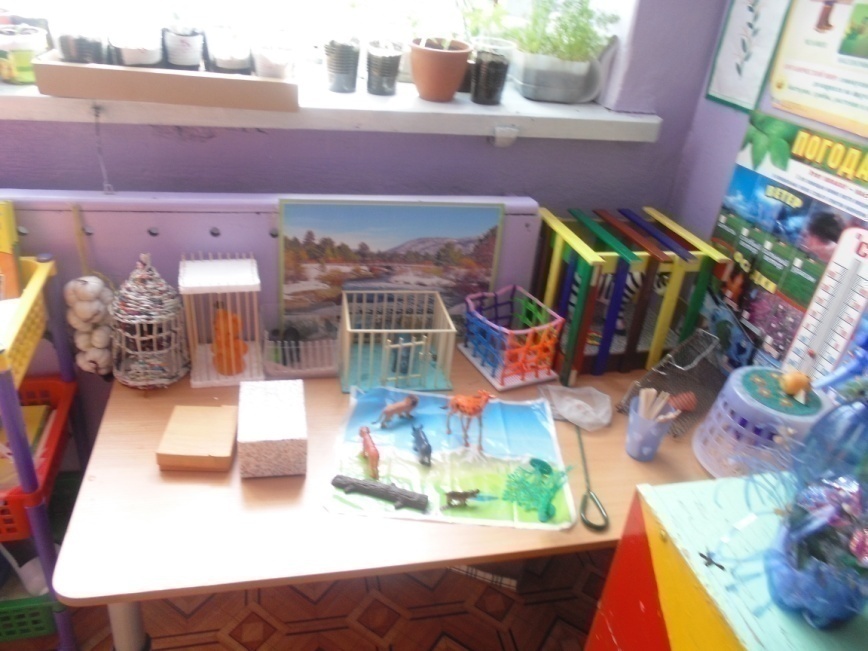 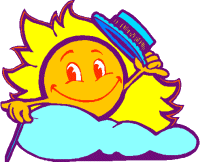 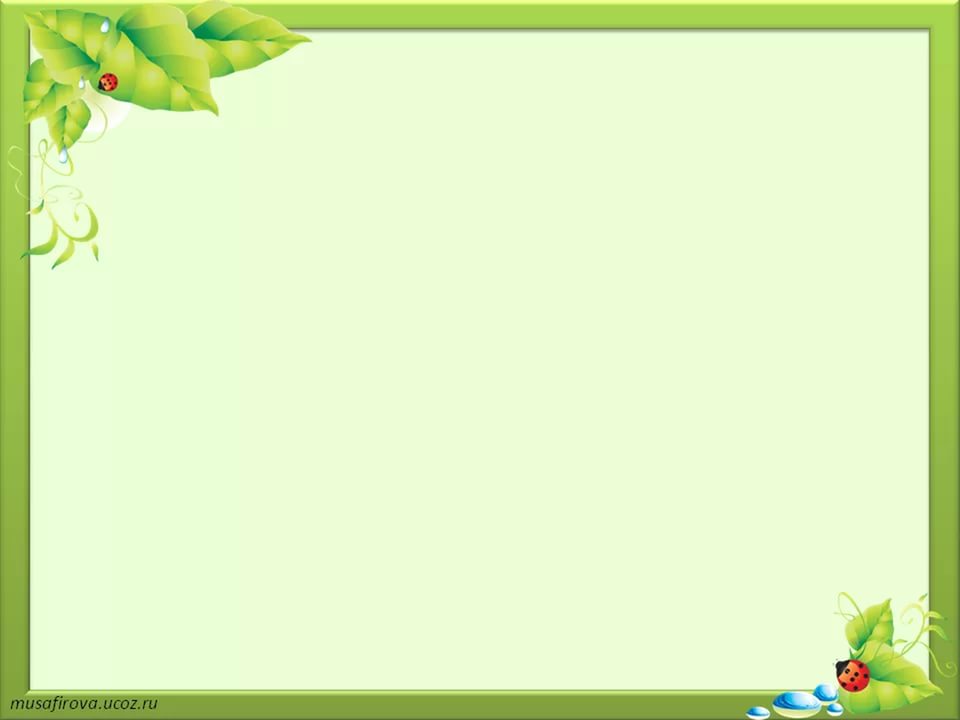 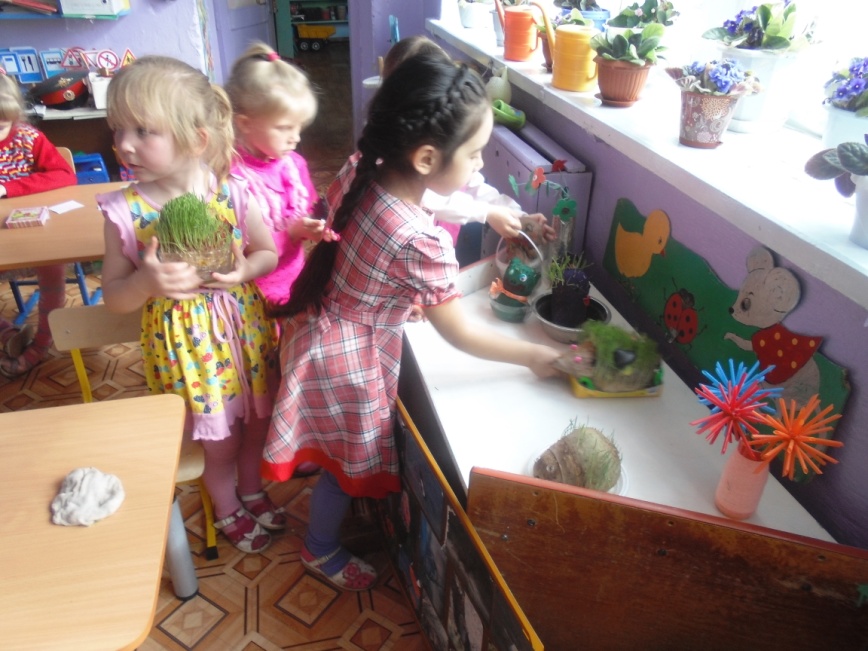 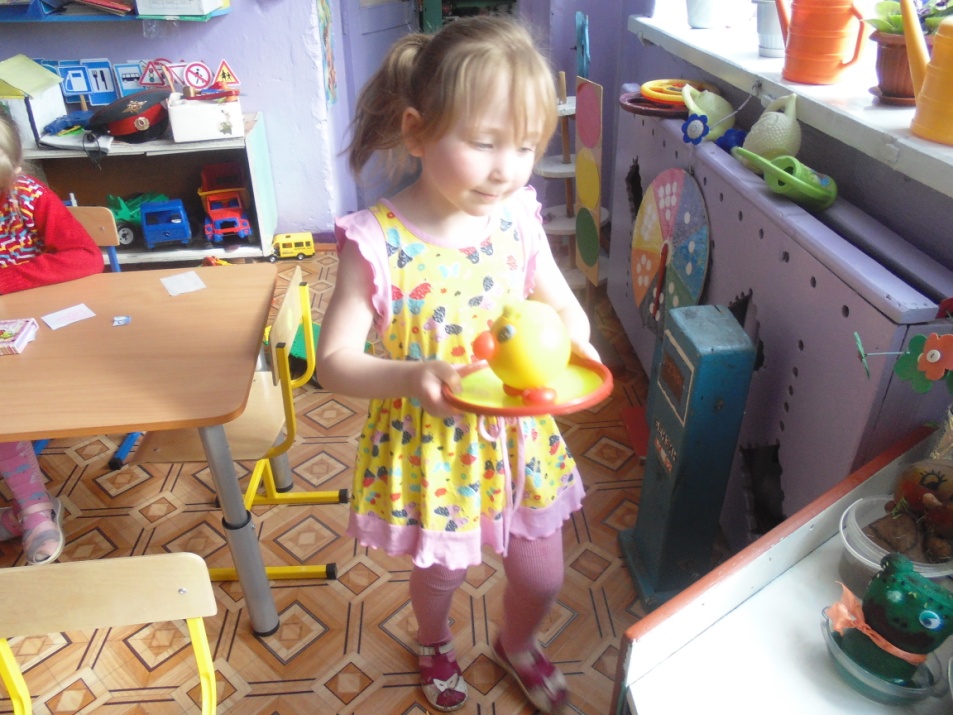 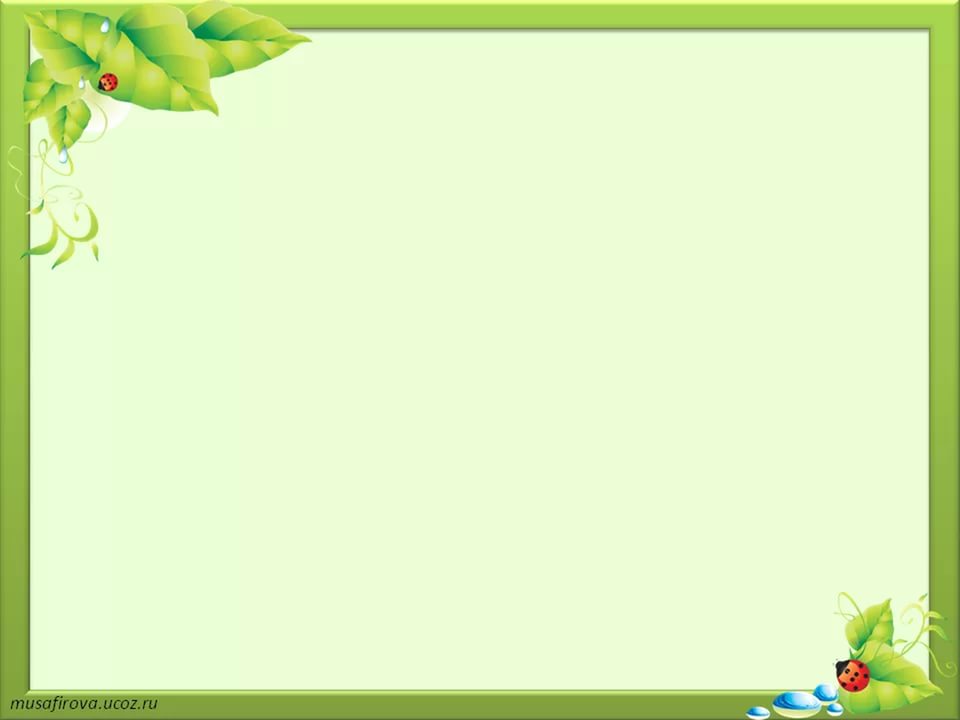 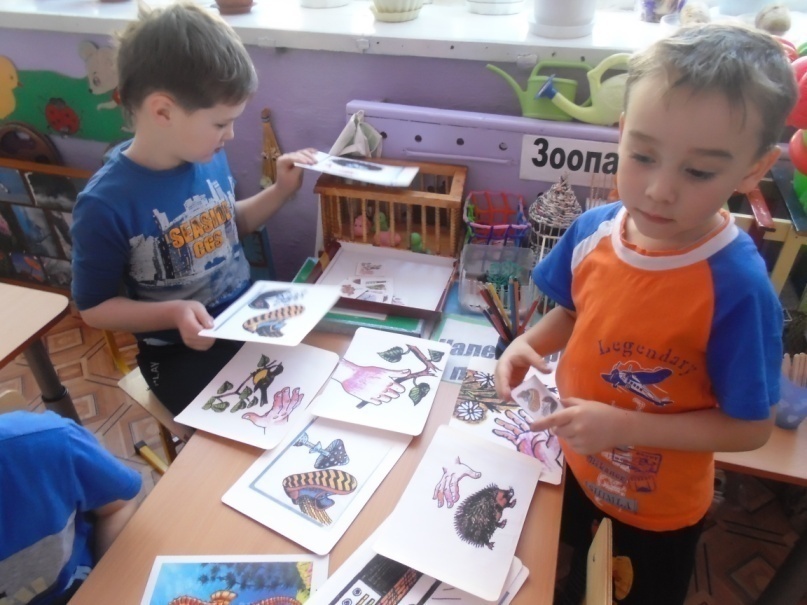 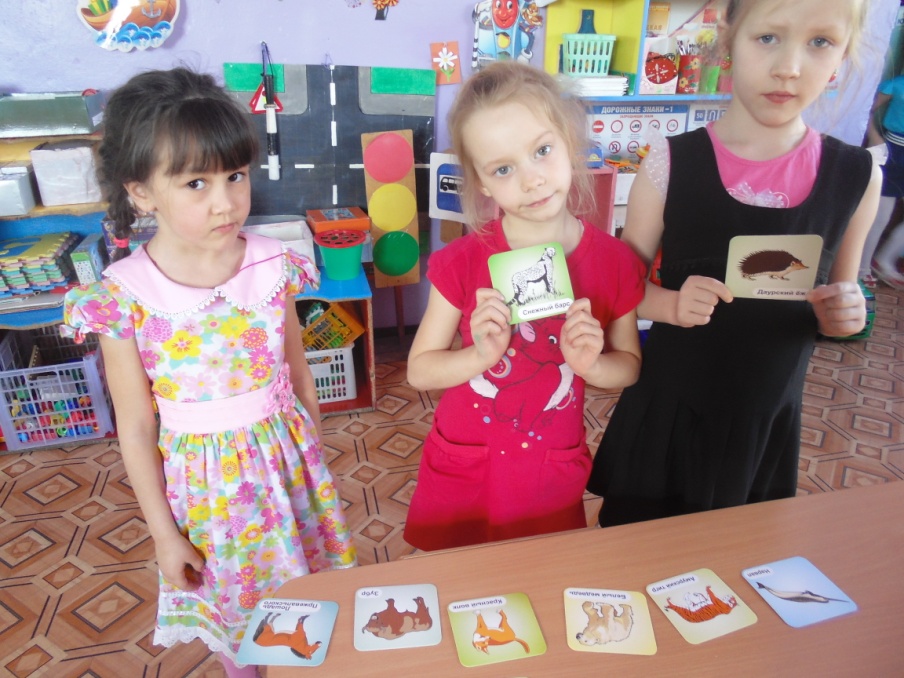 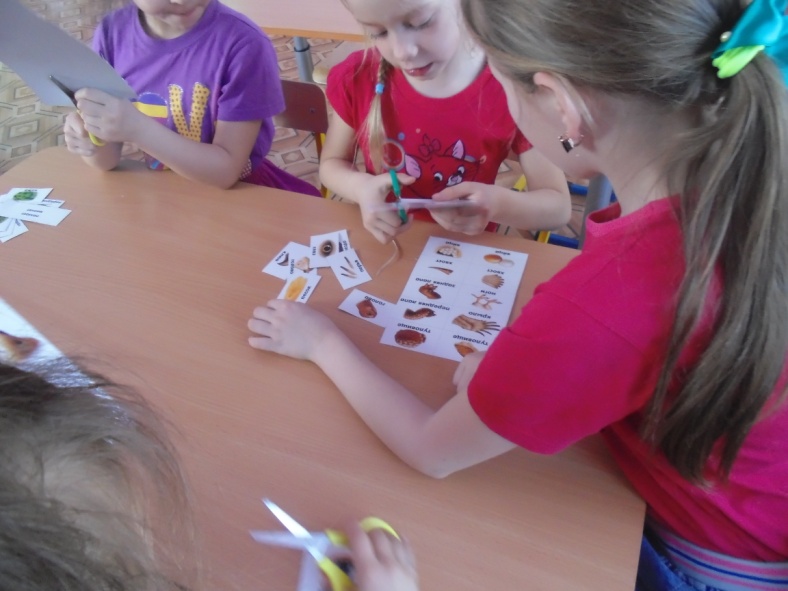 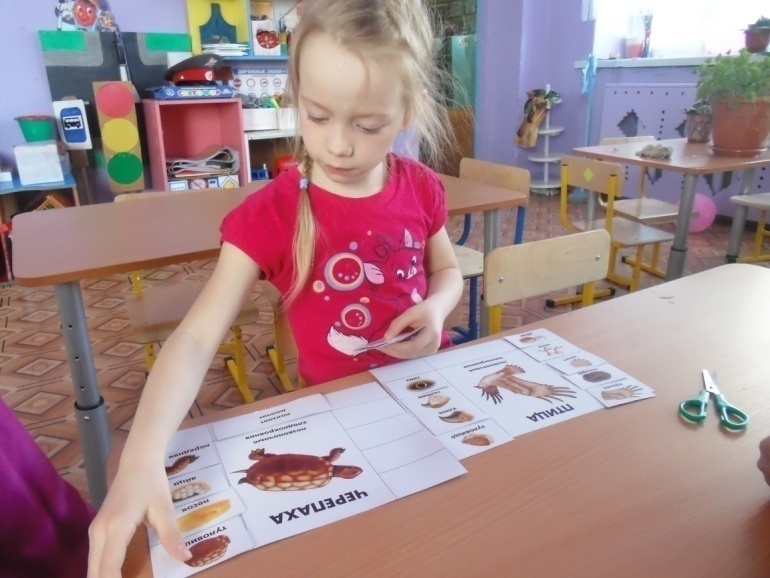 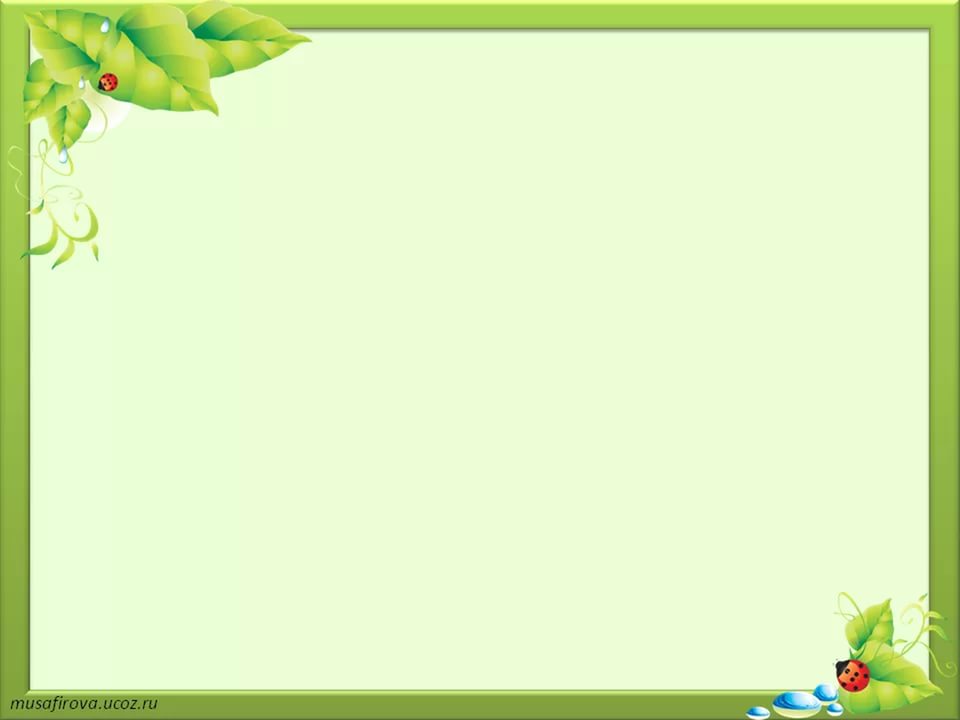 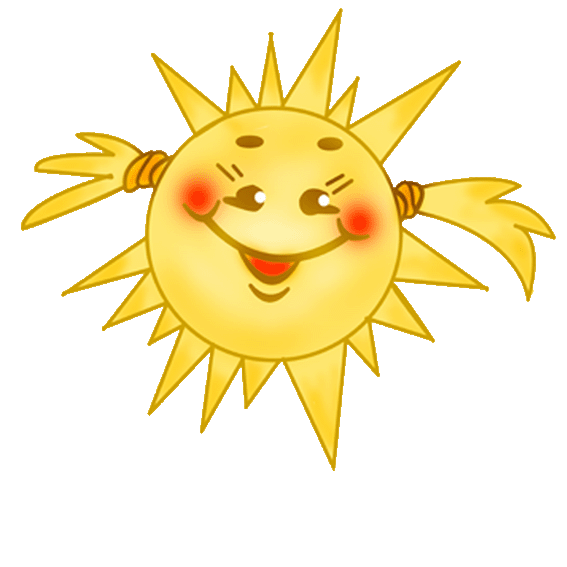 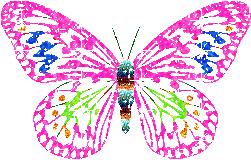 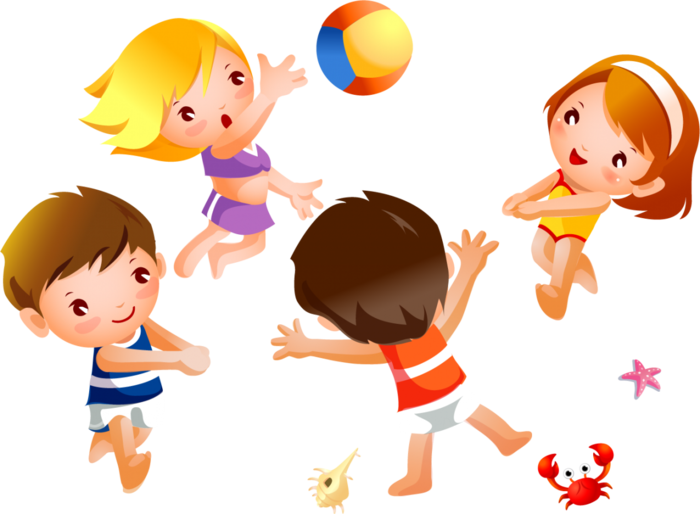 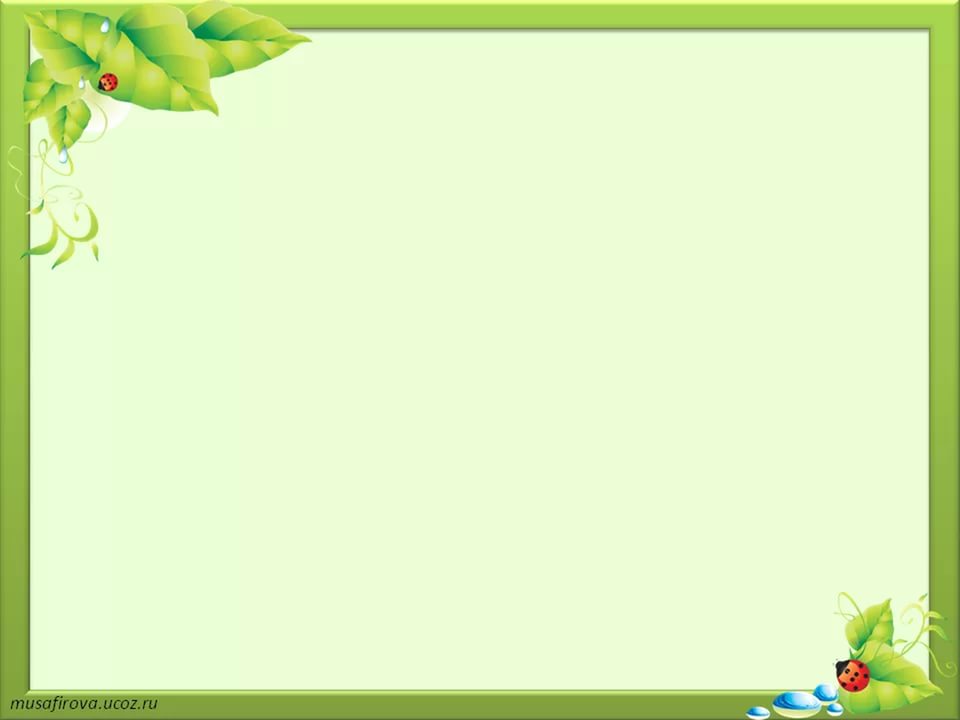 4.Экскурсия — еще одна очень интересная форма проведения экологических занятий.. 
Экскурсия — это комплексное мероприятие, ее заранее планируют, обдумывают, готовят
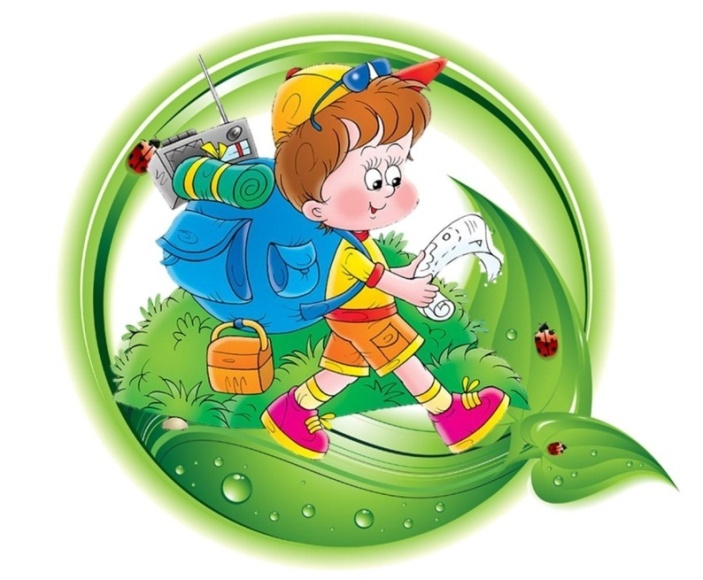 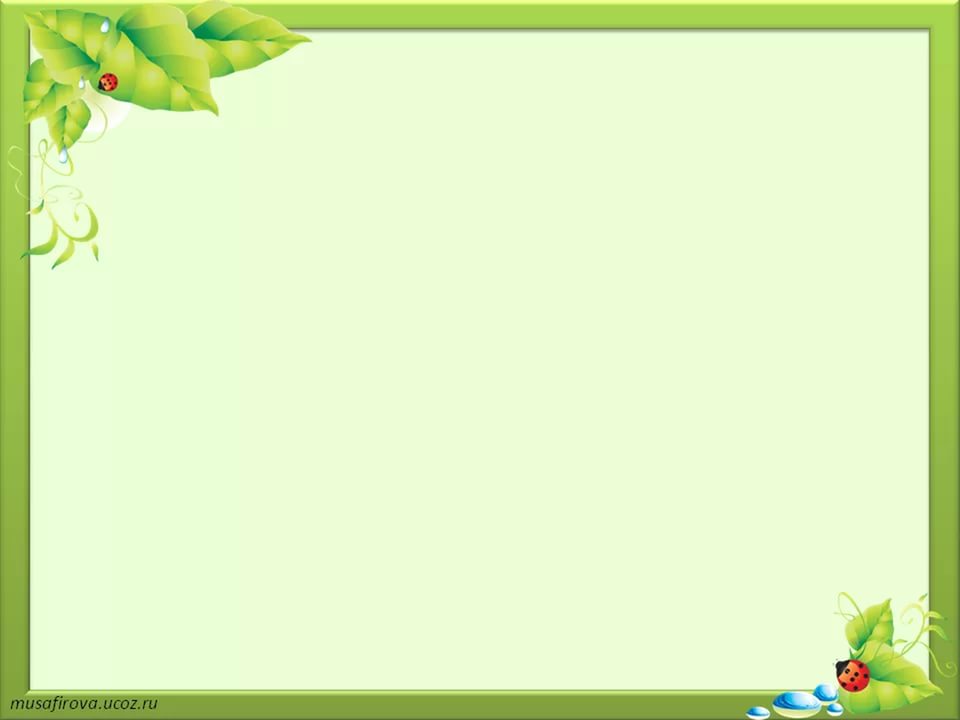 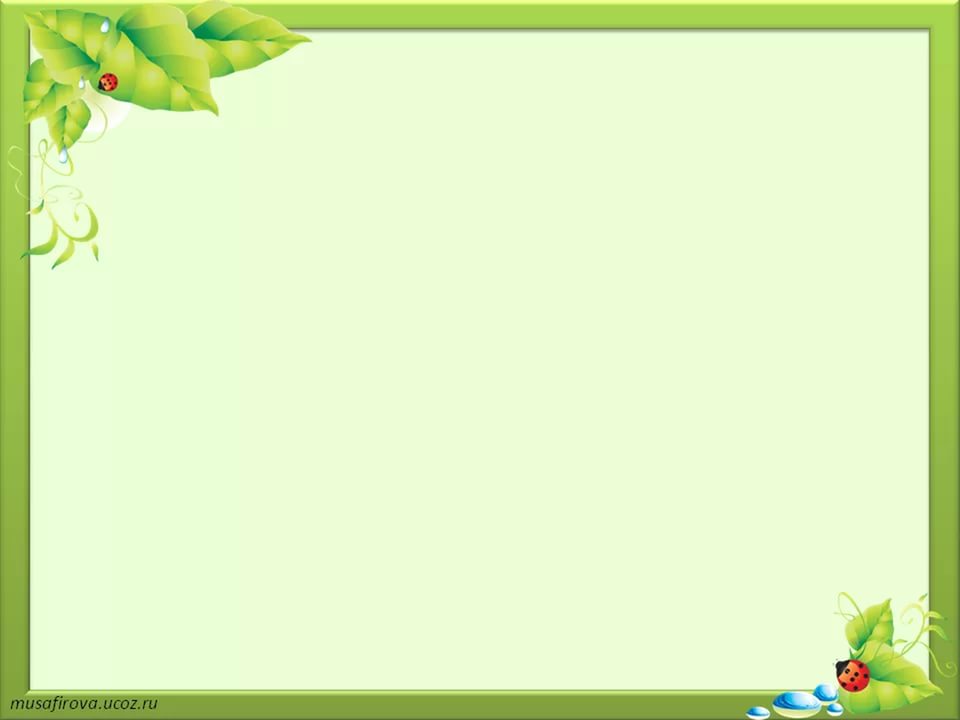 Опыты способствуют формированию у детей познавательного интереса к природе, развивают наблюдательность, мыслительную деятельность
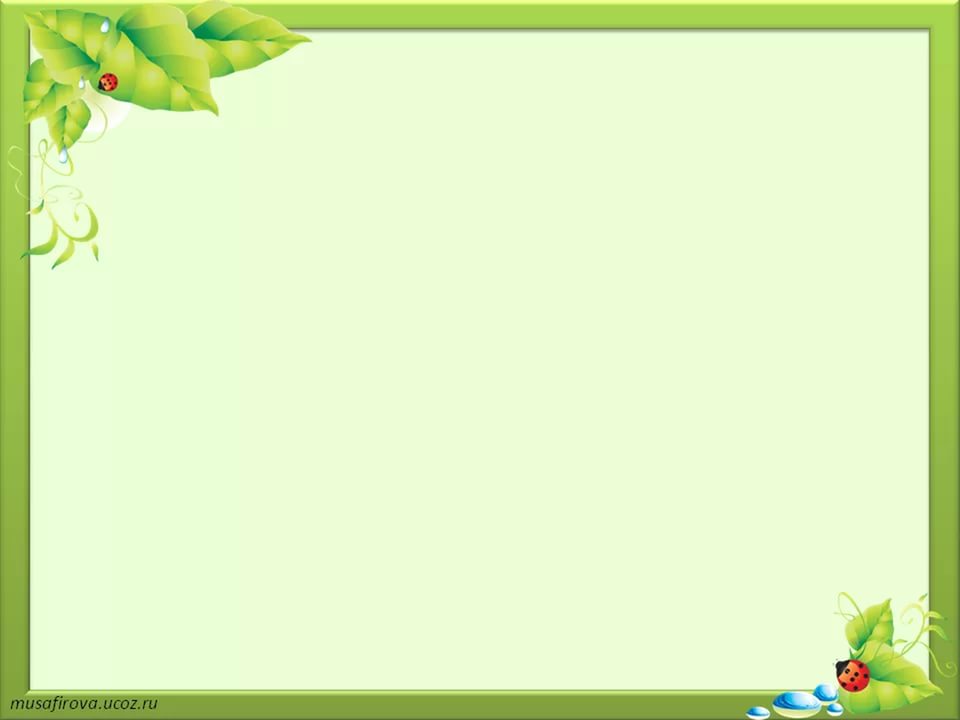 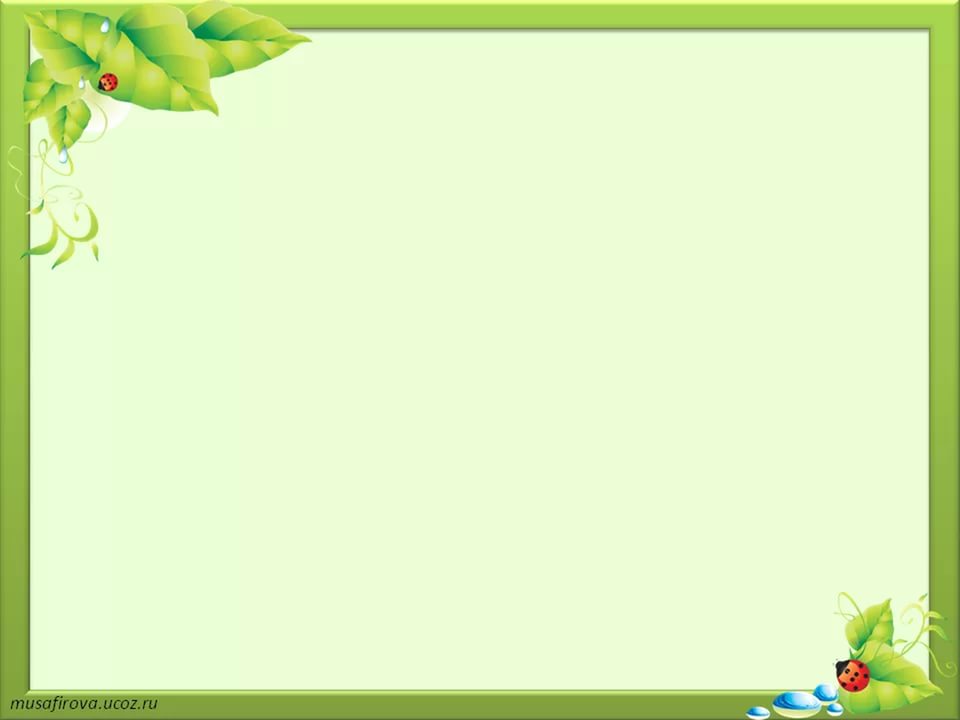 В детском саду проводятся конкурсы детских рисунков
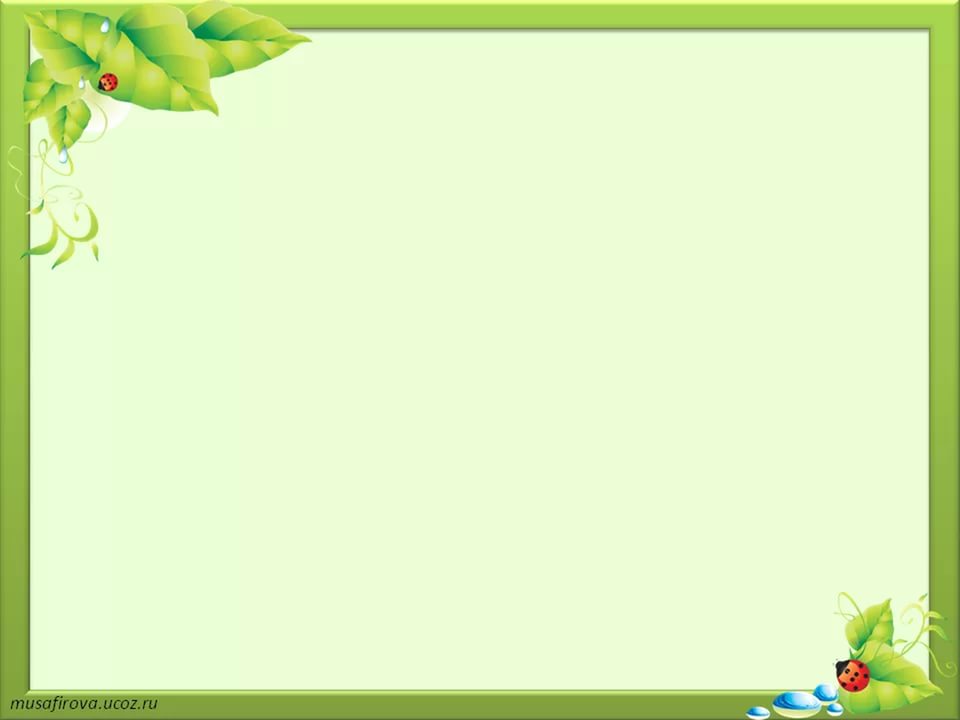 Осенью проводим праздник урожая, где дети приносят поделки из природного материала
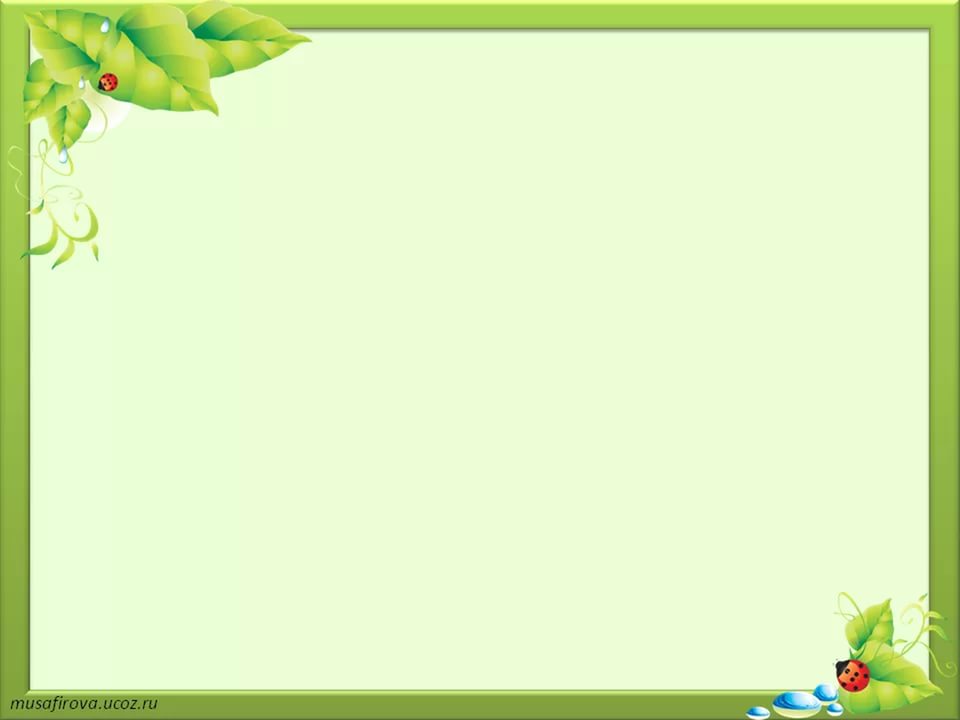 5.Экологические занятия, как одна из традиционных форм организации экологического обучения и воспитания детей, имеют важную функцию — они позволяют накопить представления о природе и качественно их преобразовать — расширить, углубить, систематизировать
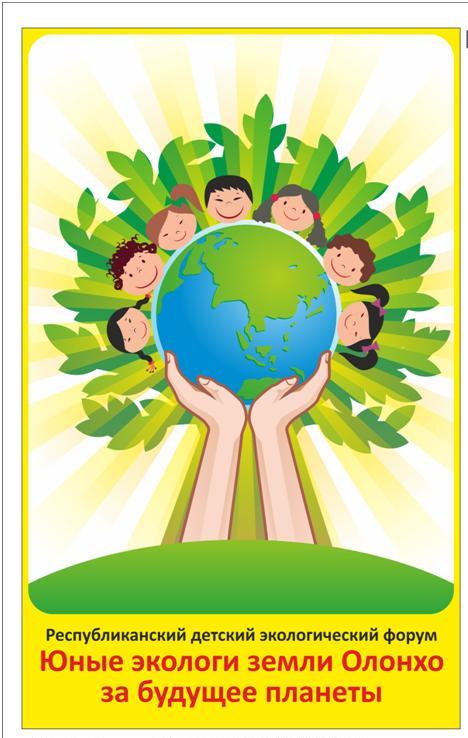 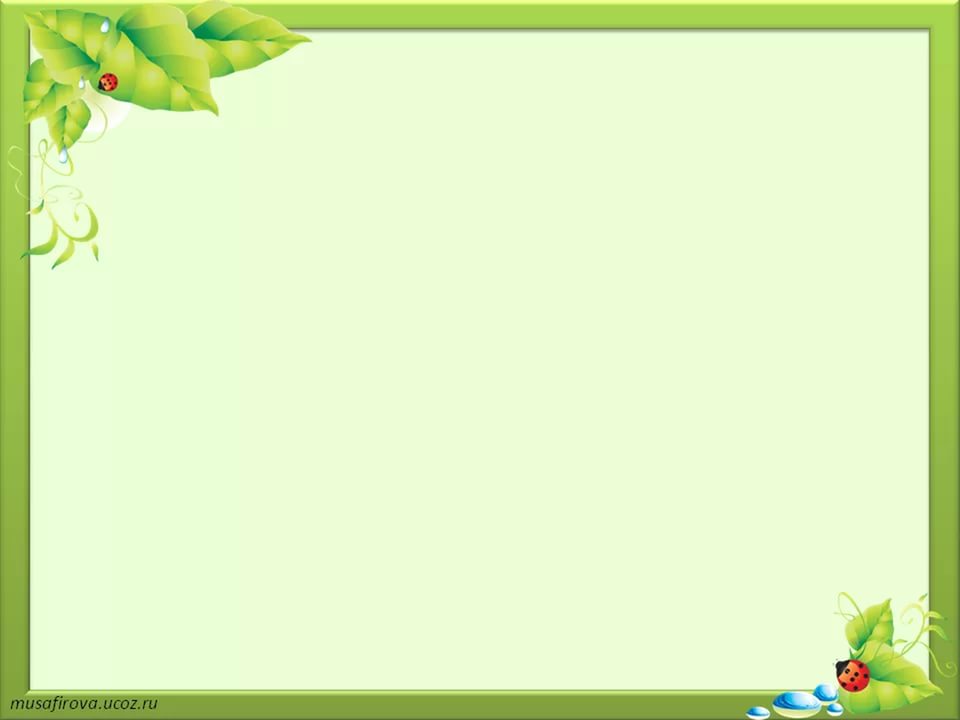 Система знаний о природе включает знания об ее объектах и явлениях (их признаках, свойствах), а также связях и отношениях между ними
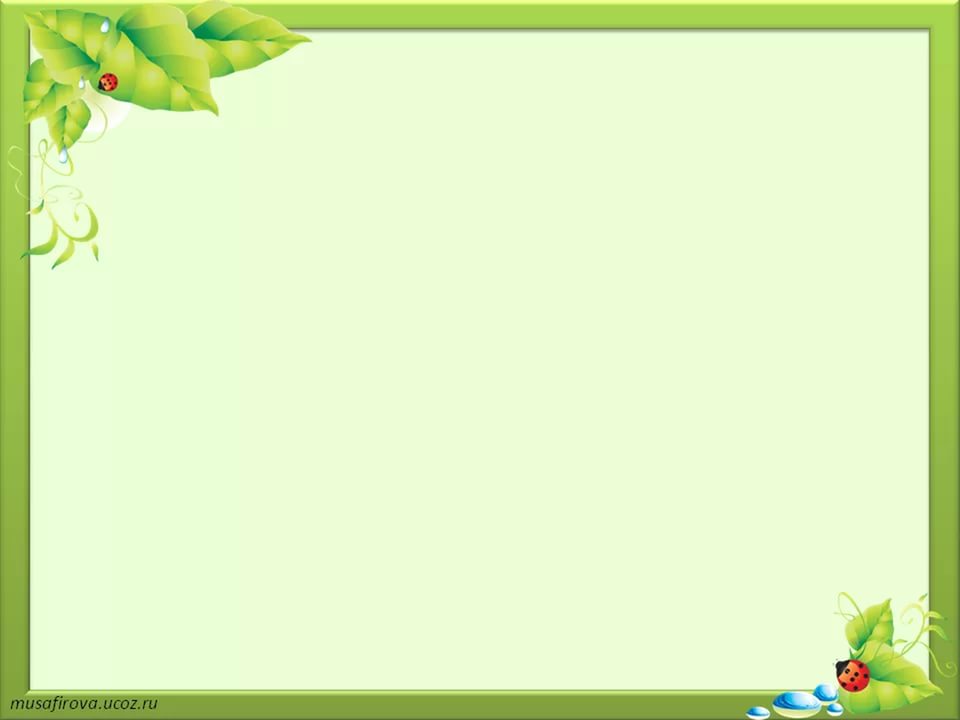 Можно выделить несколько типов занятий:
.
Первично-ознакомительный тип
Комплексные занятия
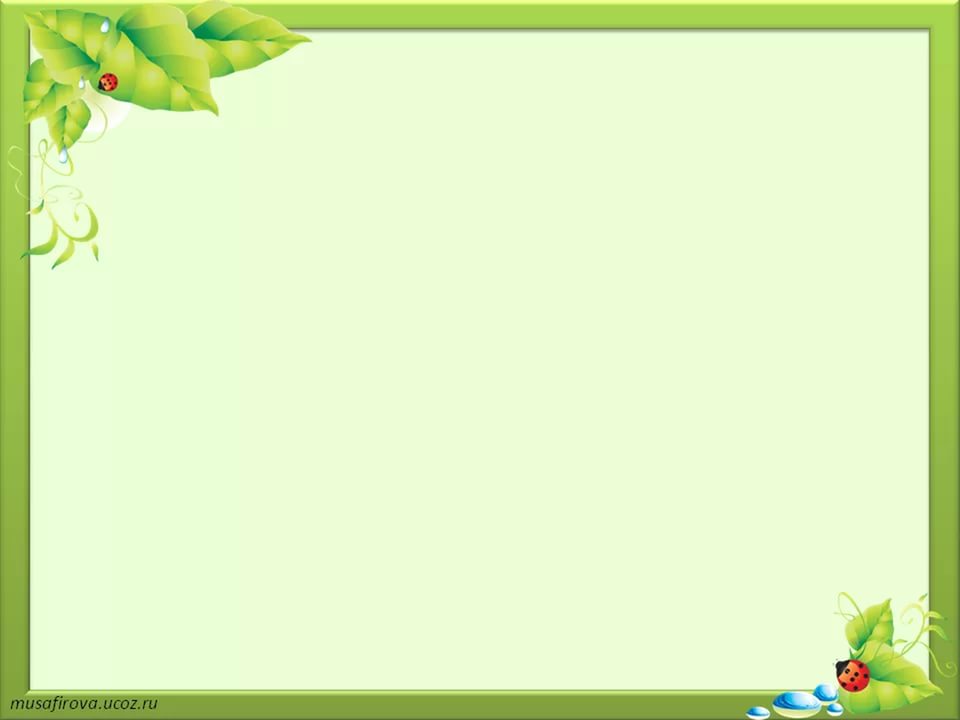 Первично-ознакомительный тип
Эти занятия посвящаются ознакомлению детей с видами животных, растений, которых нет в ближайшем окружении, которые нельзя наблюдать в реальности
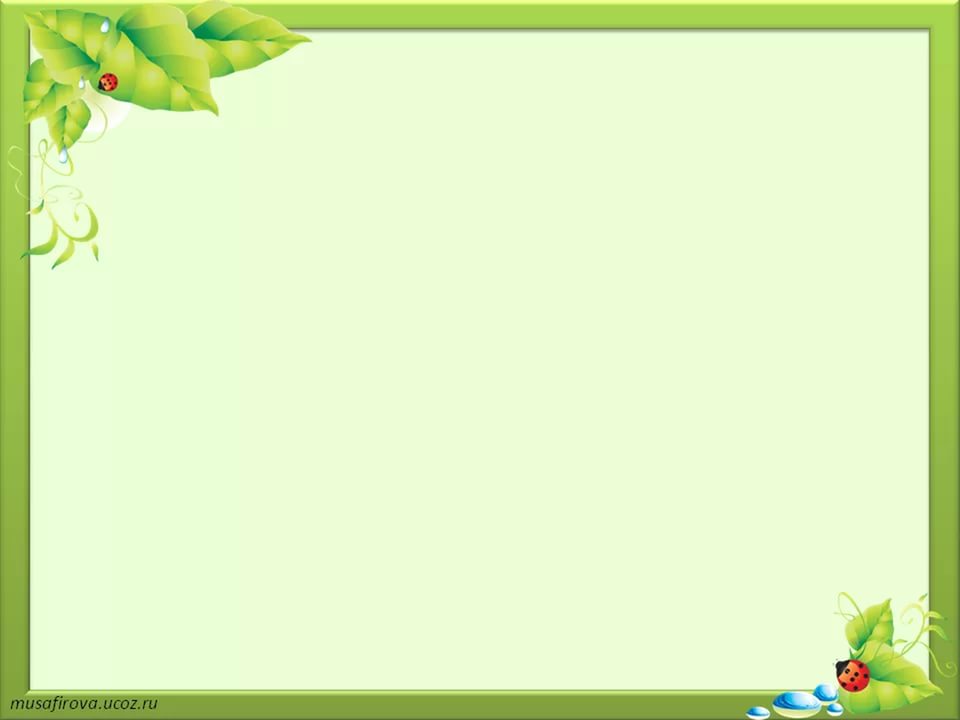 «Домашнее подворье»
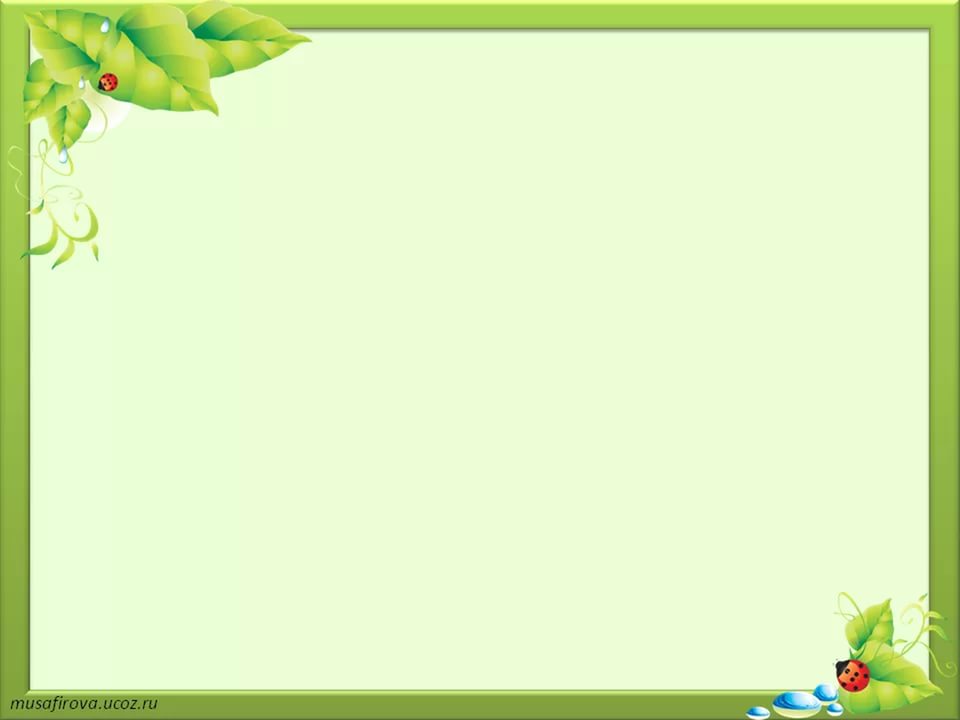 Обобщающий тип занятий
Позволяет интенсивно развивать интеллект детей — умение сравнивать, сопоставлять, анализировать, делать выводы, заключения
 Развивает речь и абстрактное мышление дошкольников
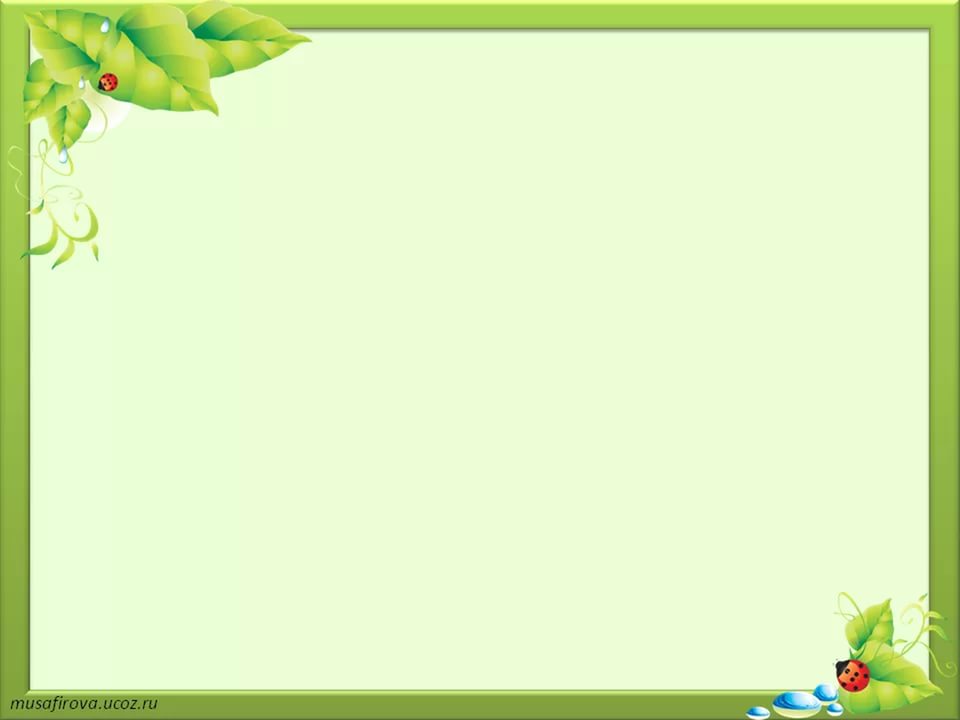 Комплексные занятия -
это занятия, которые в рамках одной темы решают разные задачи и строятся на различных видах деятельности
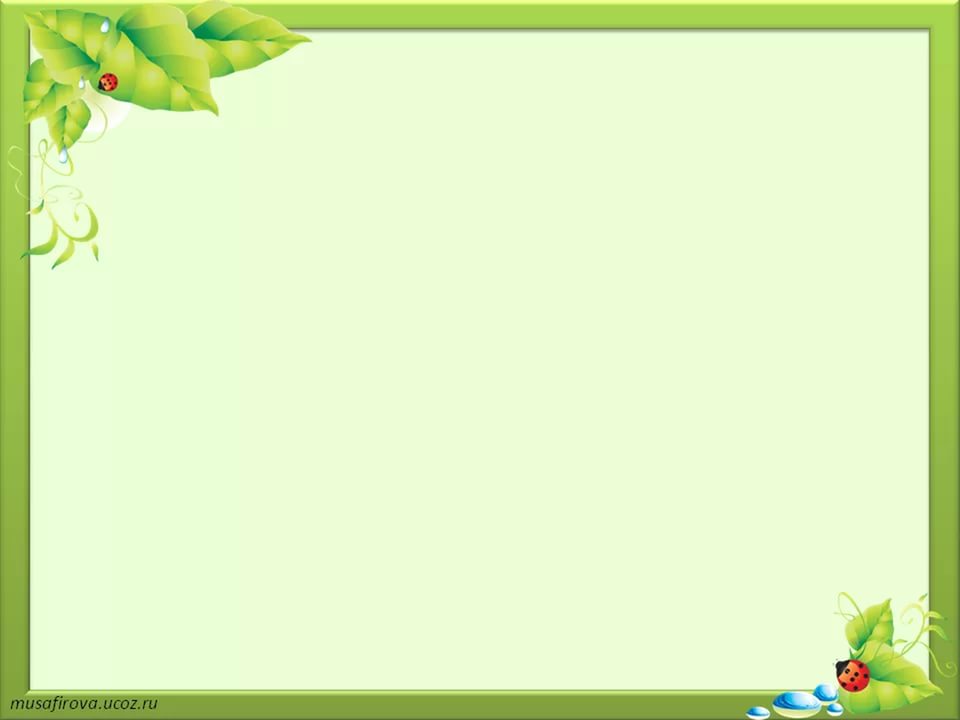 6.Экологические праздники и досуги
Экологические праздники могут быть посвящены временам года, урожаю, птицам и т.д.
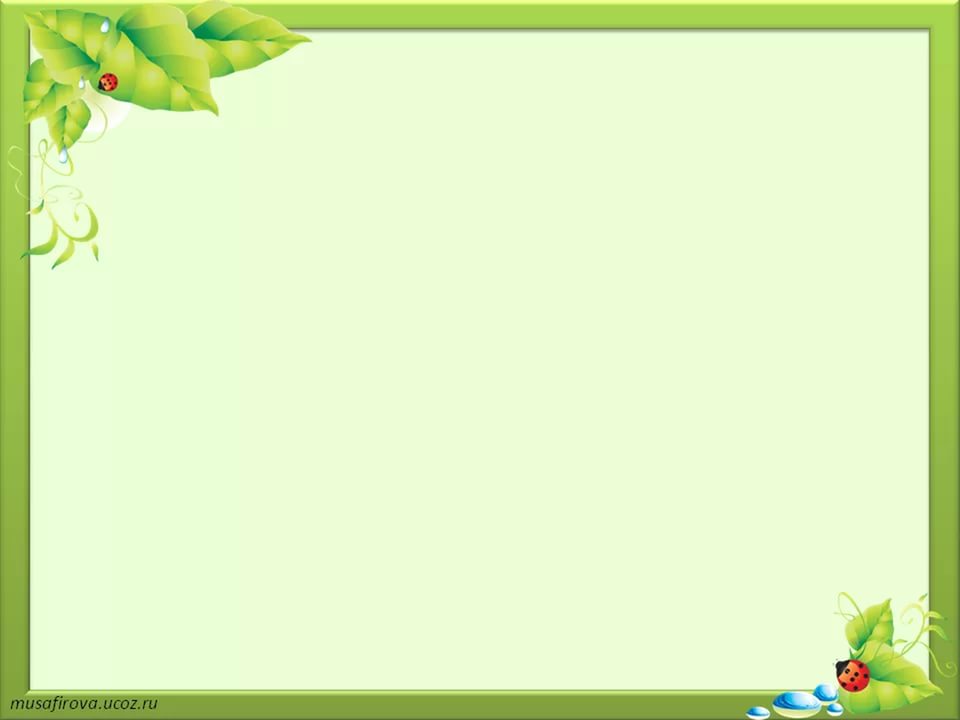 Работа с родителями
Только совместными усилиями, опираясь на семью, может решиться главная задача – воспитание человека, экологически грамотного
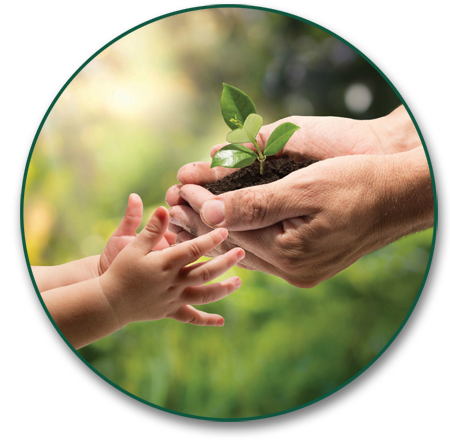 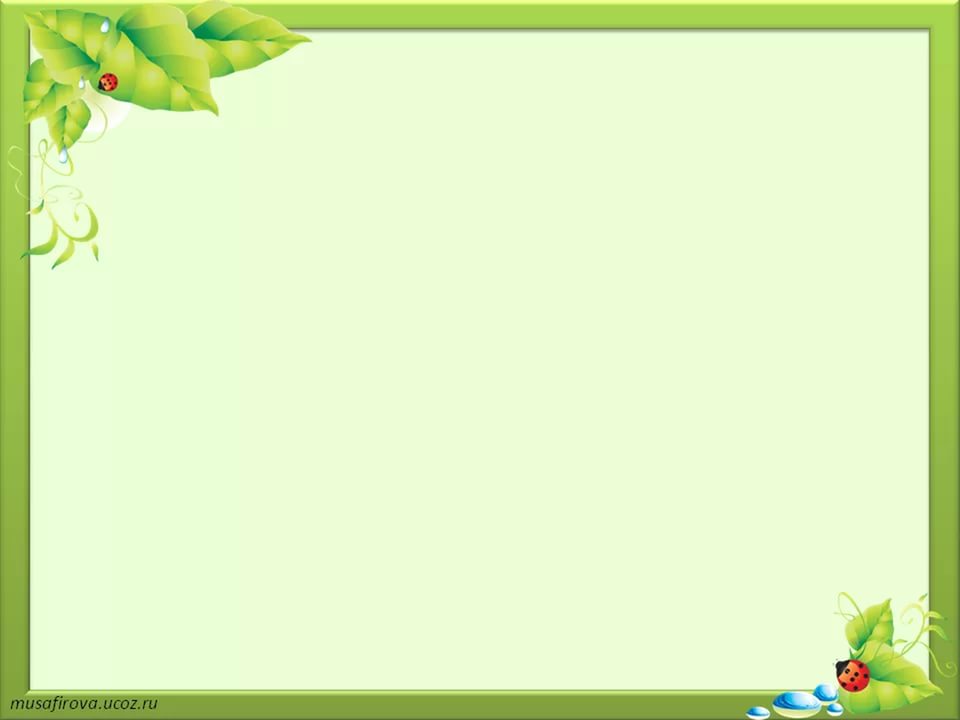 Основные задачи работы с родителями по экологическому воспитанию:
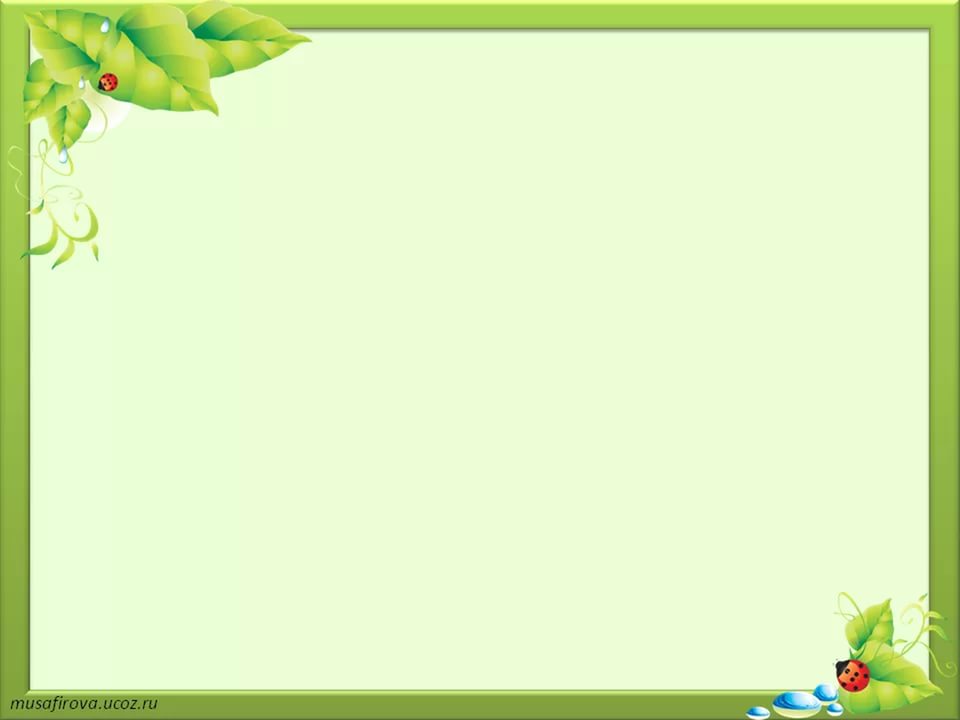 Принципами взаимодействия с родителями являются:
Доброжелательный стиль общения педагогов с родителями.
2.Индивидуальный подход.
3.Сотрудничество, а не наставничество.
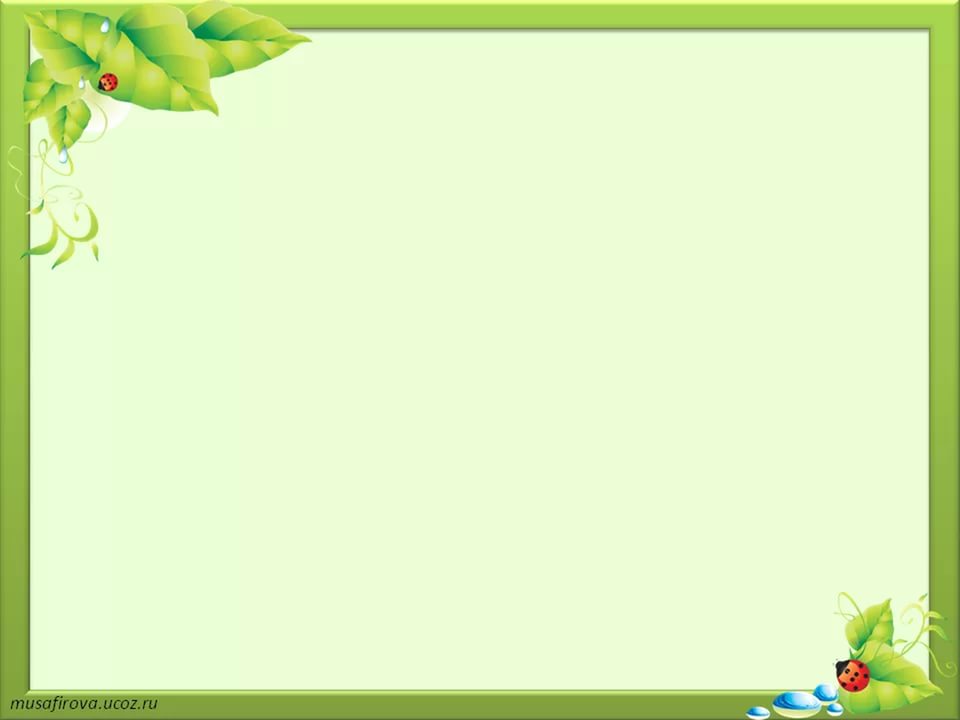 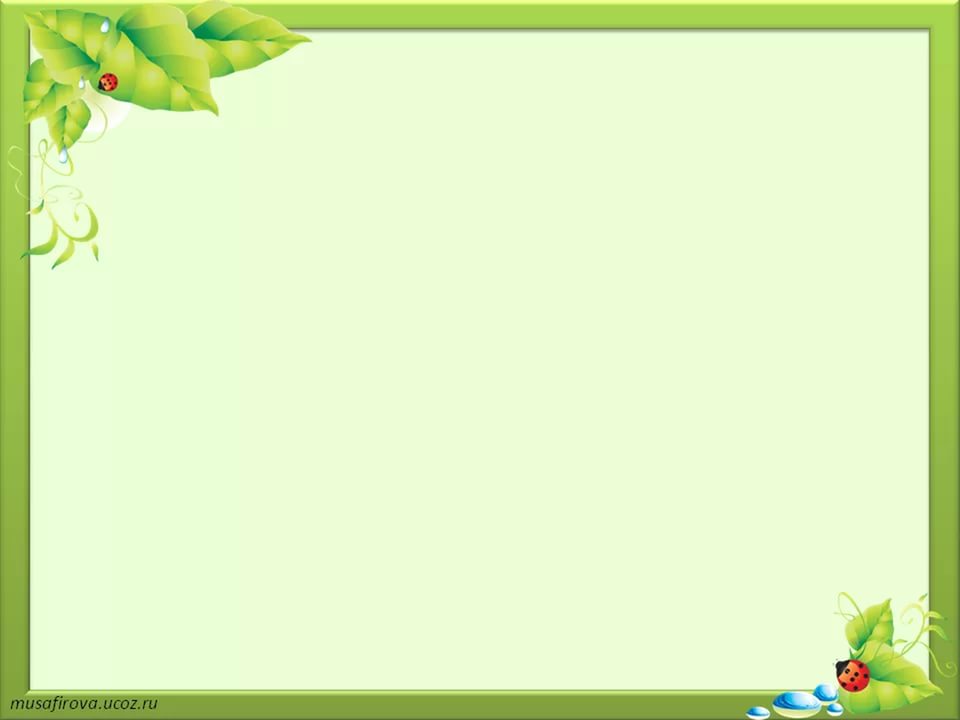 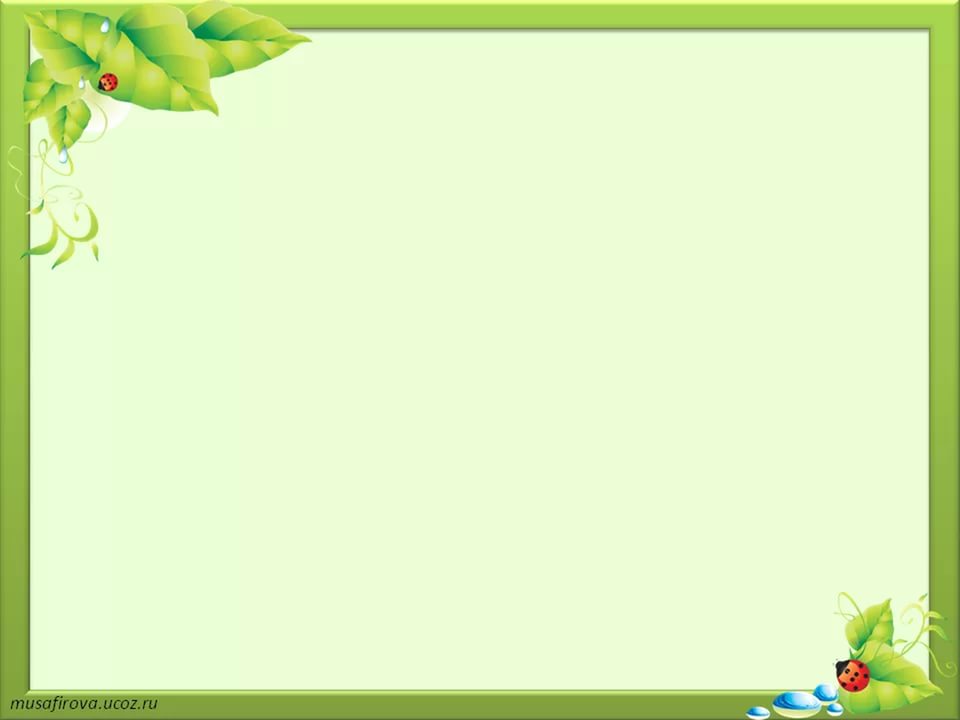 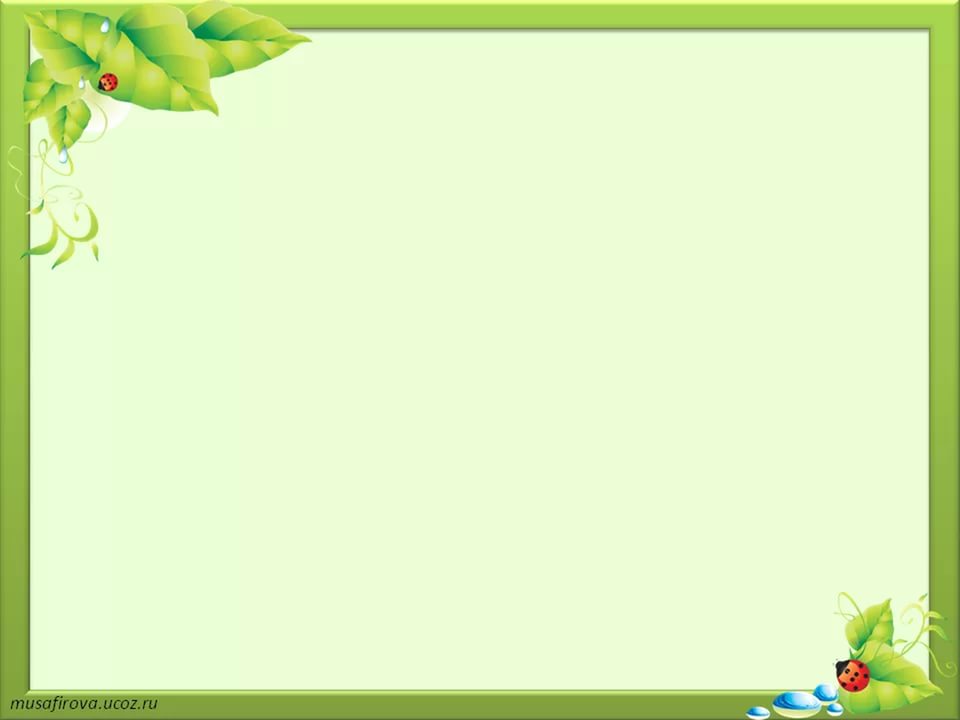 Всё хорошее в людях — из детства!Как истоки добра пробудить?Прикоснуться к природе всем сердцем:Удивиться, узнать, полюбить!Мы хотим, чтоб земля расцветала,И росли, как цветы, малыши,Чтоб для них экология стала,Не наукой, а частью души!
Спасибо за внимание!
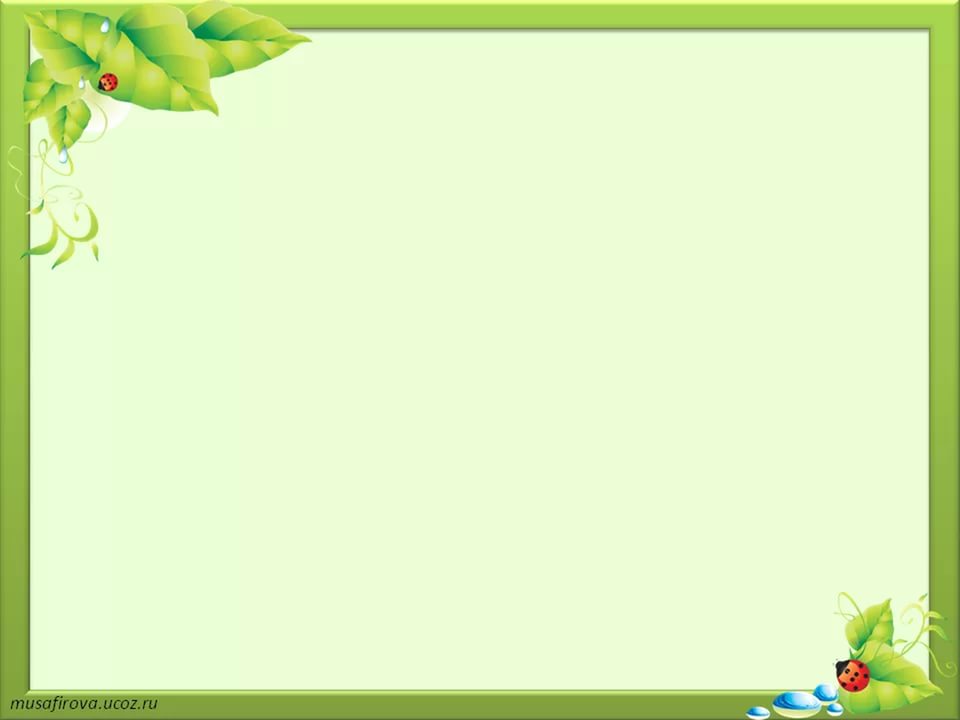 Спасибо за внимание!